Greater Buchan Area Plan
Industry Engagement Session
15th November, 2018
Agenda
Housekeeping and HSSE

OGA Chief Exec introduction

OGA Area Plan context

Greater Buchan Area opportunity

Outline of licensing round process

Indicative timeline

Area plan focus

Scoring and guidelines

Information and data access

Participant questions received to date

Questions?
We will capture these questions for those not present and if we cannot answer a question today we will post answer as soon as possible
[Speaker Notes: Toilet facilities outside room, opposite lift door
Fire drill will take place at 11.30am, exit points are …..
Questions at end of presentation please
After presentation and questions there will be tea, coffee and the opportunity to network]
Area Plan context
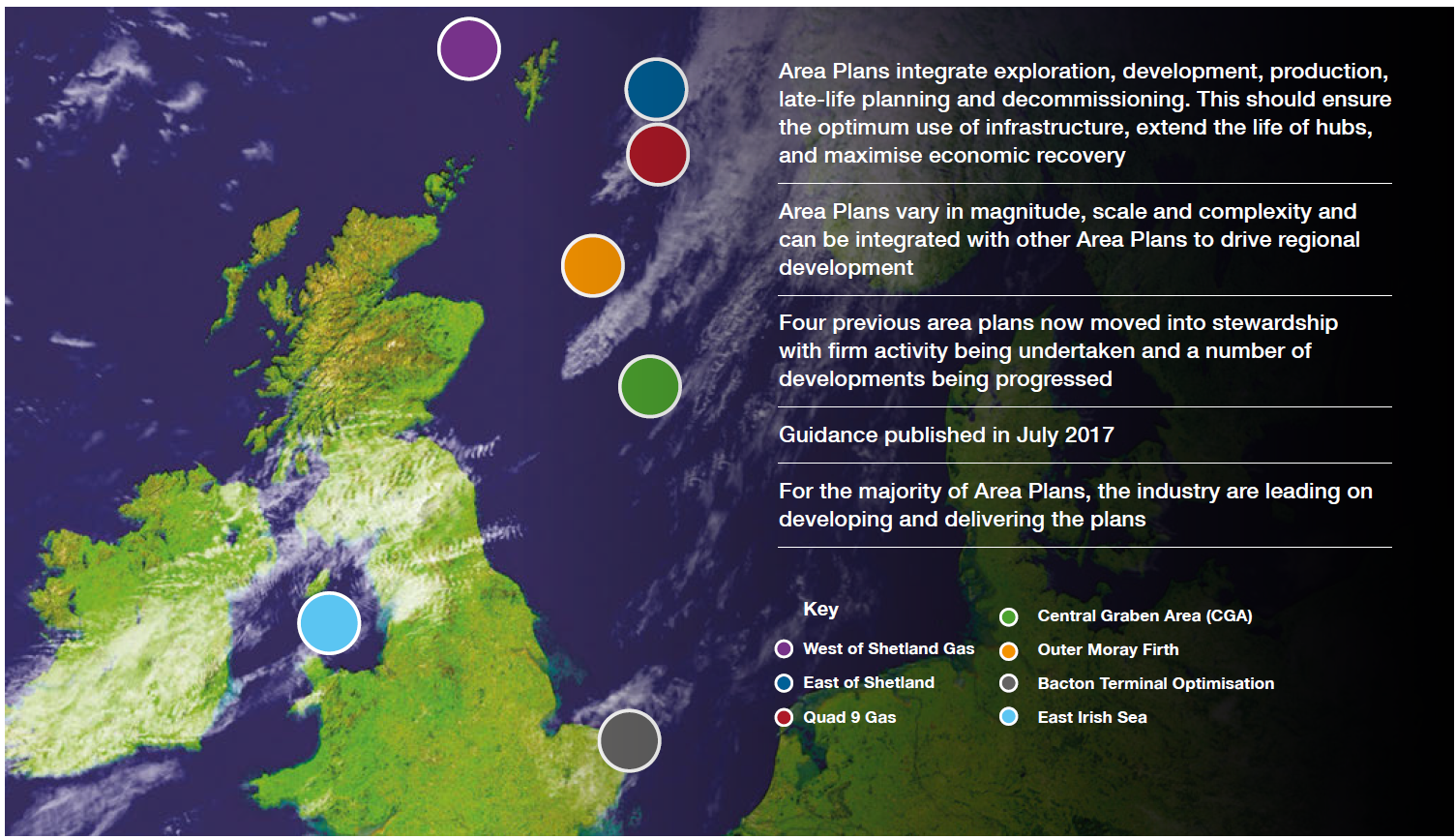 Penguins
Fram 
Arran 
Columbus
Vorlich
Gannet (Fulmar Bypass)
CMS Redevelopment
Complete (Transitioned to Execute)
Greater Buchan Area Plan
“Area Plan – a proposal for action developed in partnership between the OGA and industry as to how economic recovery should be maximised in a particular geographical area of the UKCS based on analysis of evidence.” 
OGA Guidance on the Development and use of Area Plans ( July 2017)


Greater Buchan Area Plan is in ‘initiate’ phase

31st supplementary licence will facilitate the development of the area plan through collaboration with industry to get the right assets in the right hands to deliver MER.
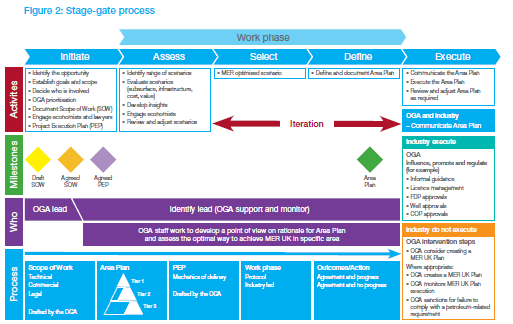 Area Plan Goals
Facilitate the progression to production of +300mm boe, through: 

Identification of MER UK approaches to development of discoveries and prospects and redevelopment opportunities in Greater Buchan area

Through 31st supplementary licence round ensure unlicensed acreage is awarded to licensees seeking the MER optimal development scenarios  

Ensure that existing infrastructure is utilised in the most MER effective manner
Greater Buchan Area
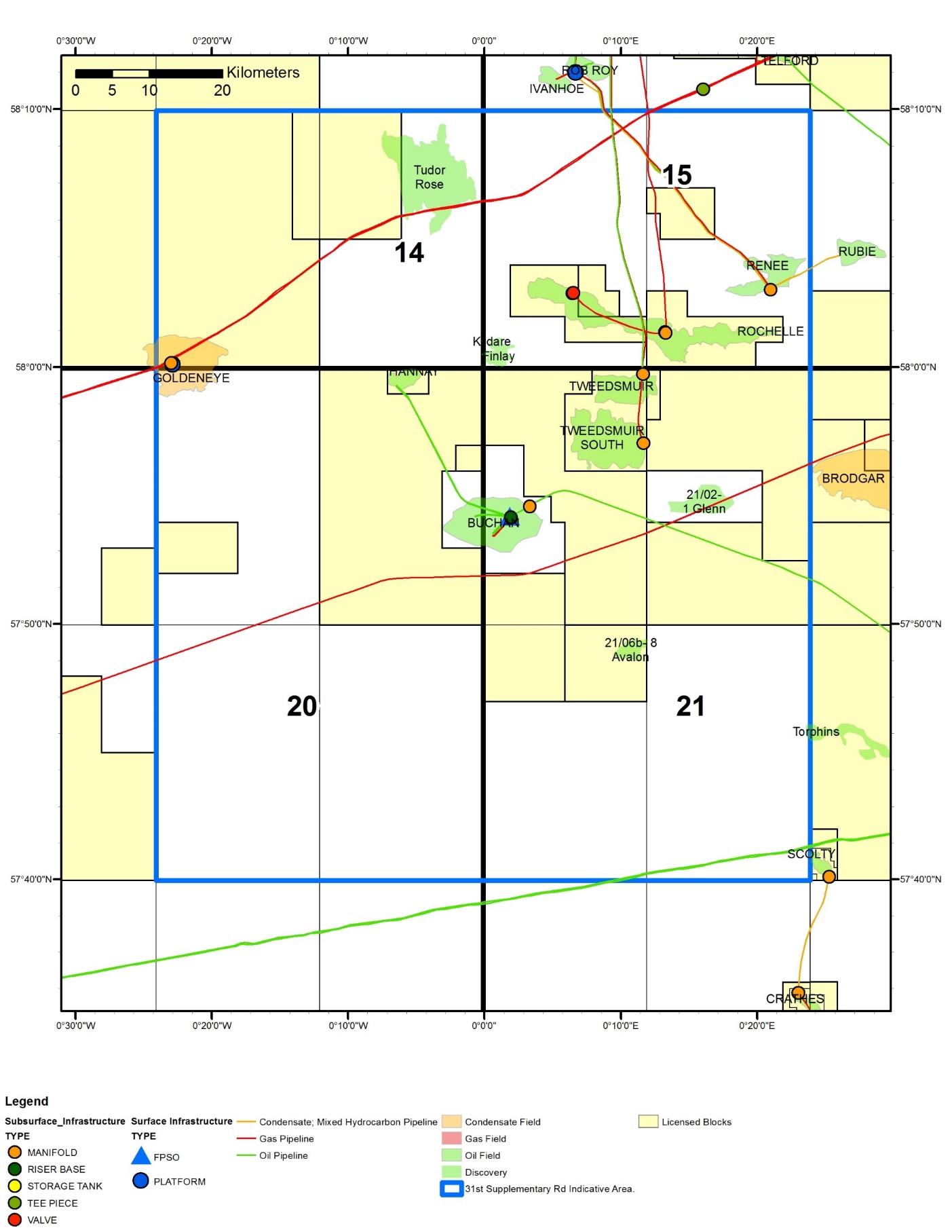 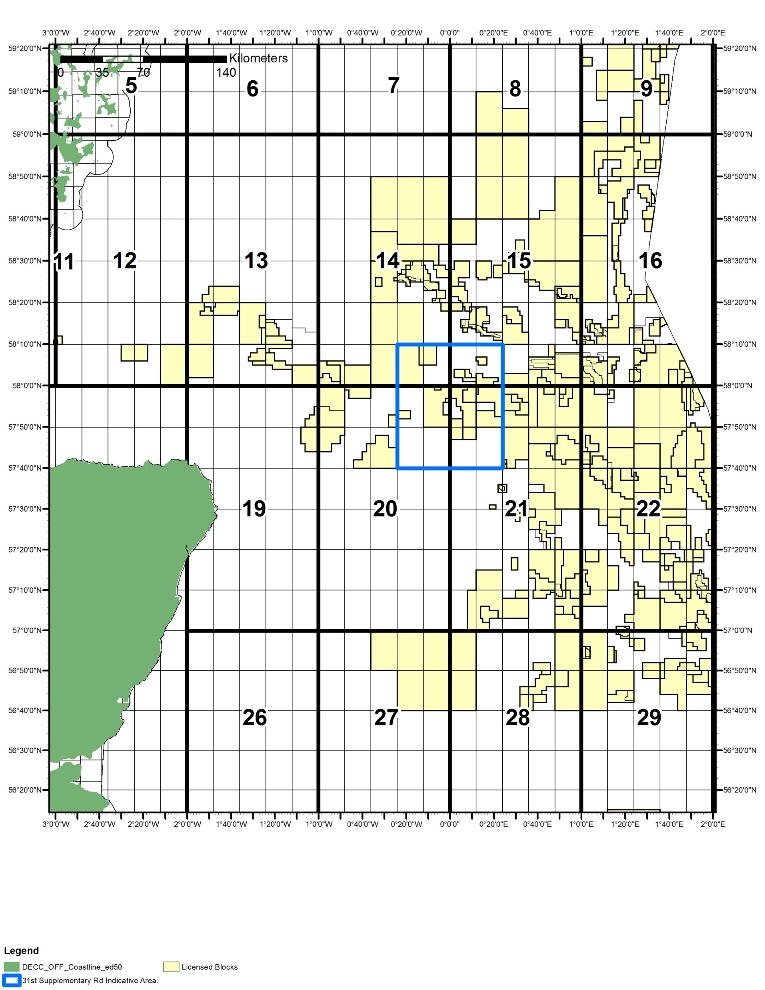 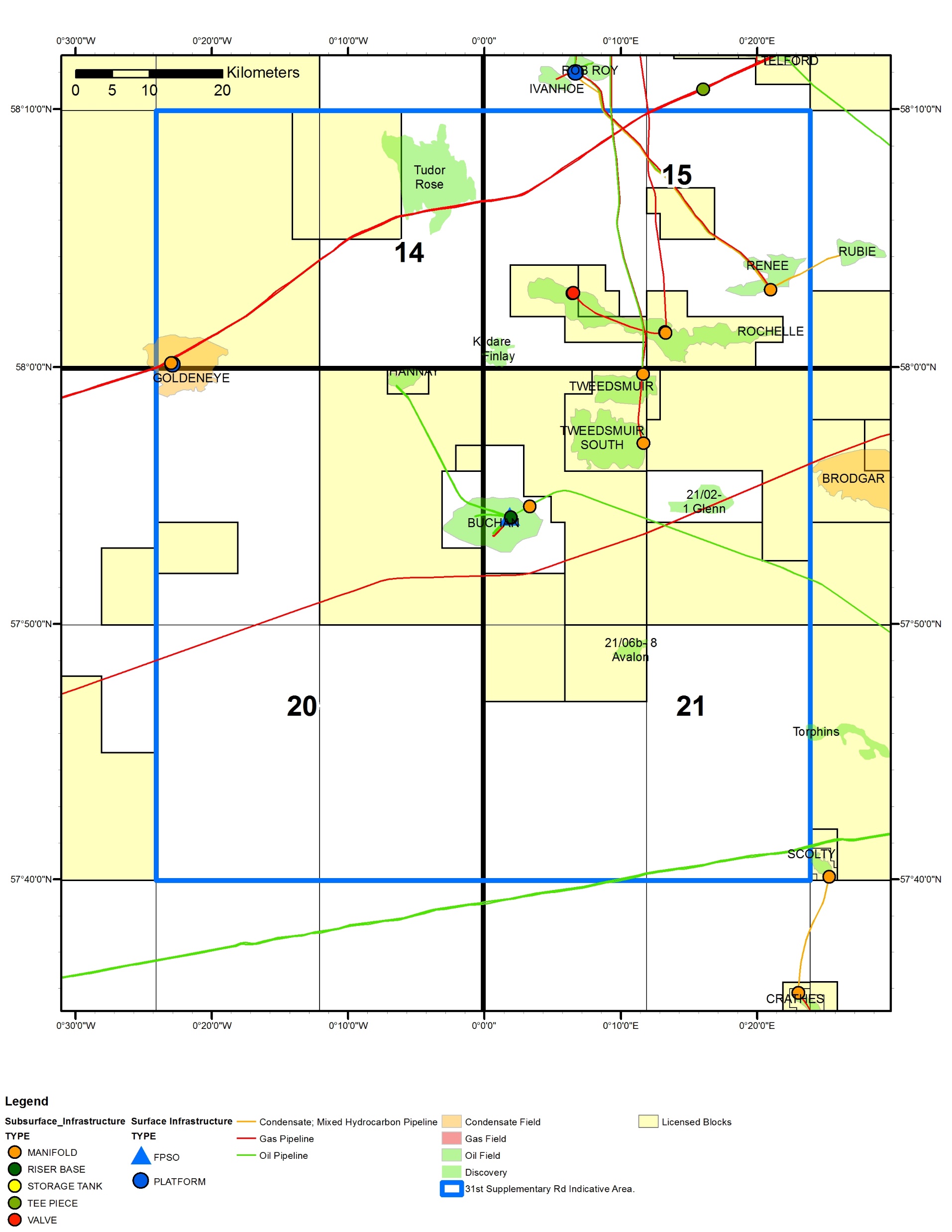 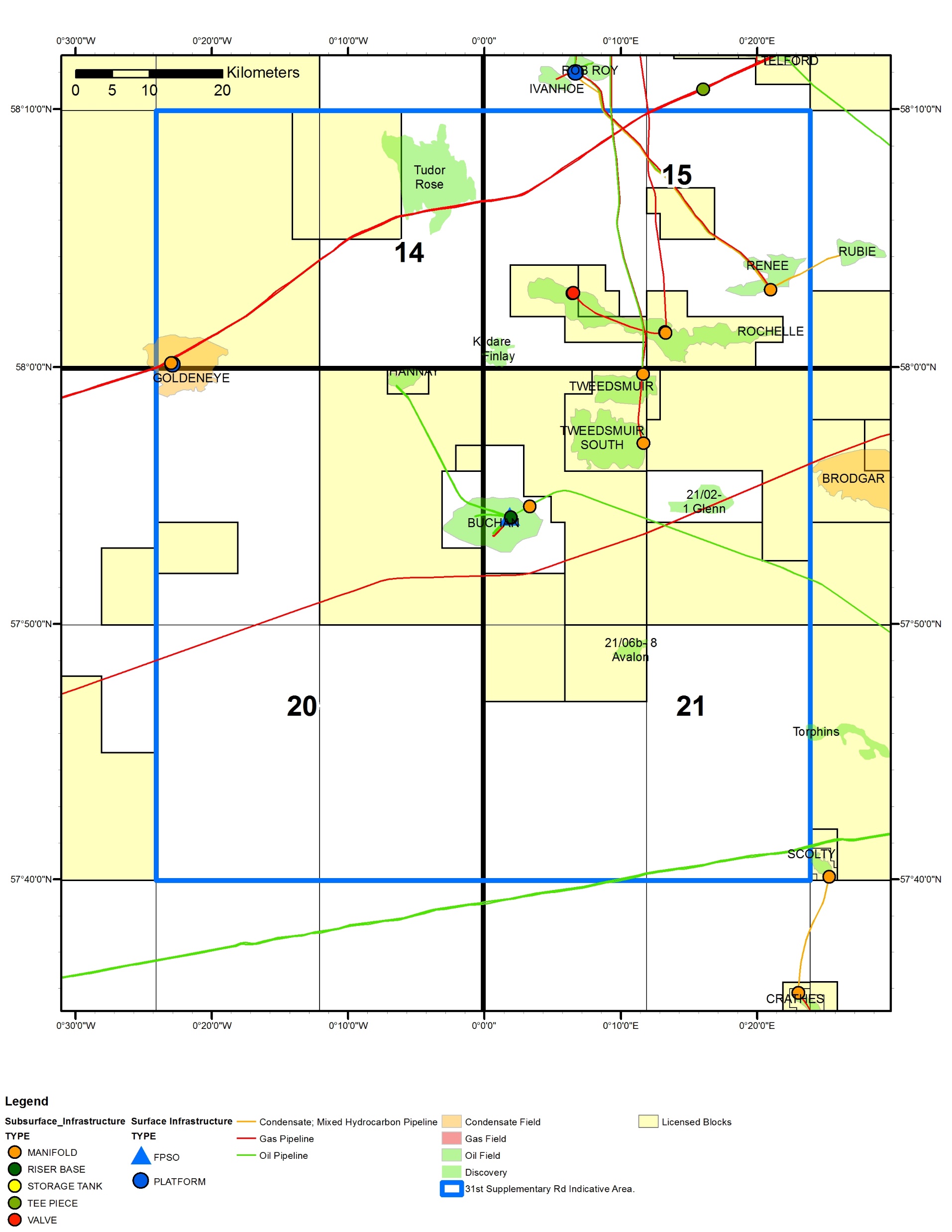 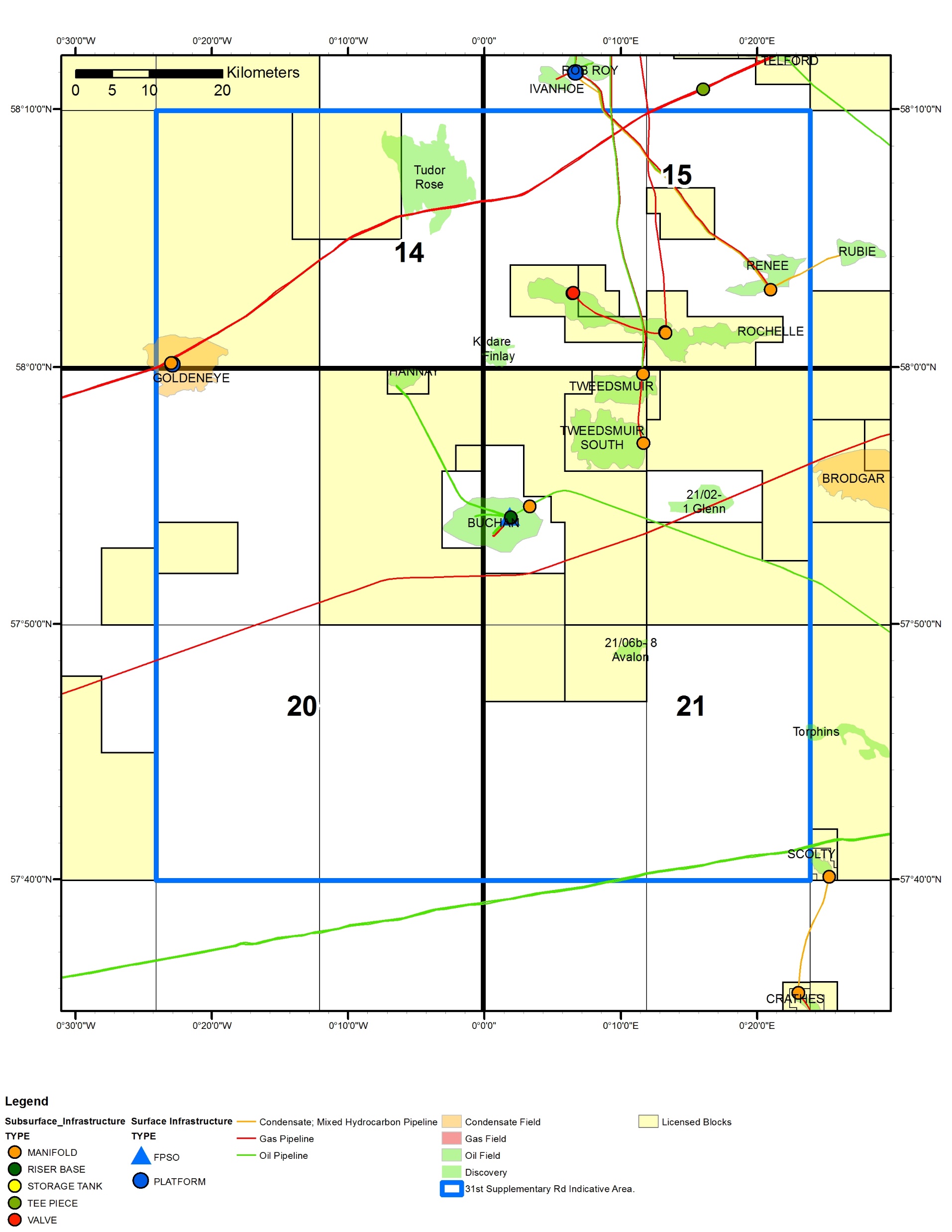 [Speaker Notes: Area Plan covers >9,000 sq km

Approx. 5,800 sq km is unlicensed

Hence why OGA is using  for first time a supplementary licence round as a key component of developing an Area Plan]
Opportunity
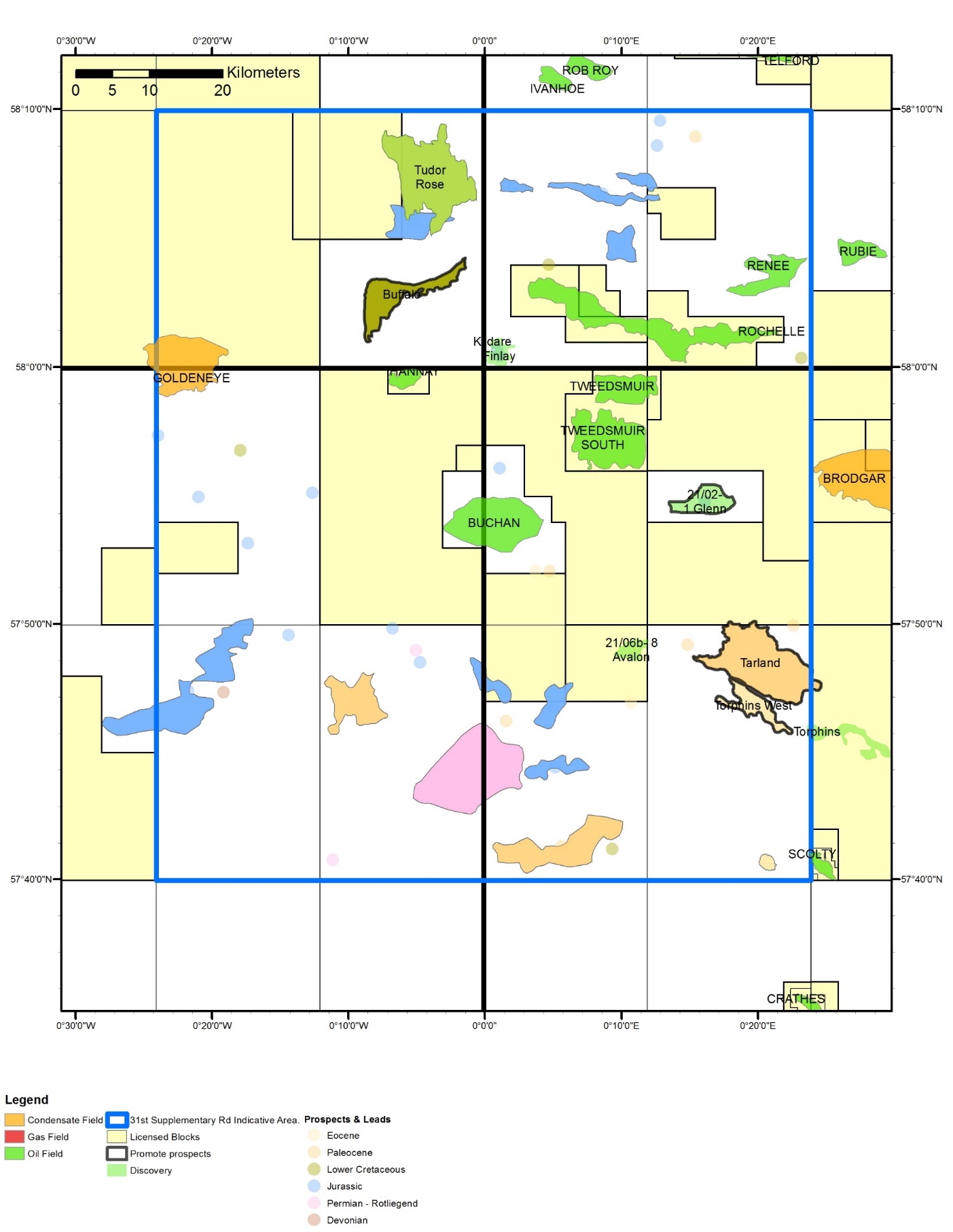 A diverse portfolio of undeveloped discoveries, prospects and leads, many of which are defined in relinquishment reports
The OGA will promote selected unlicensed Prospect & Lead montages
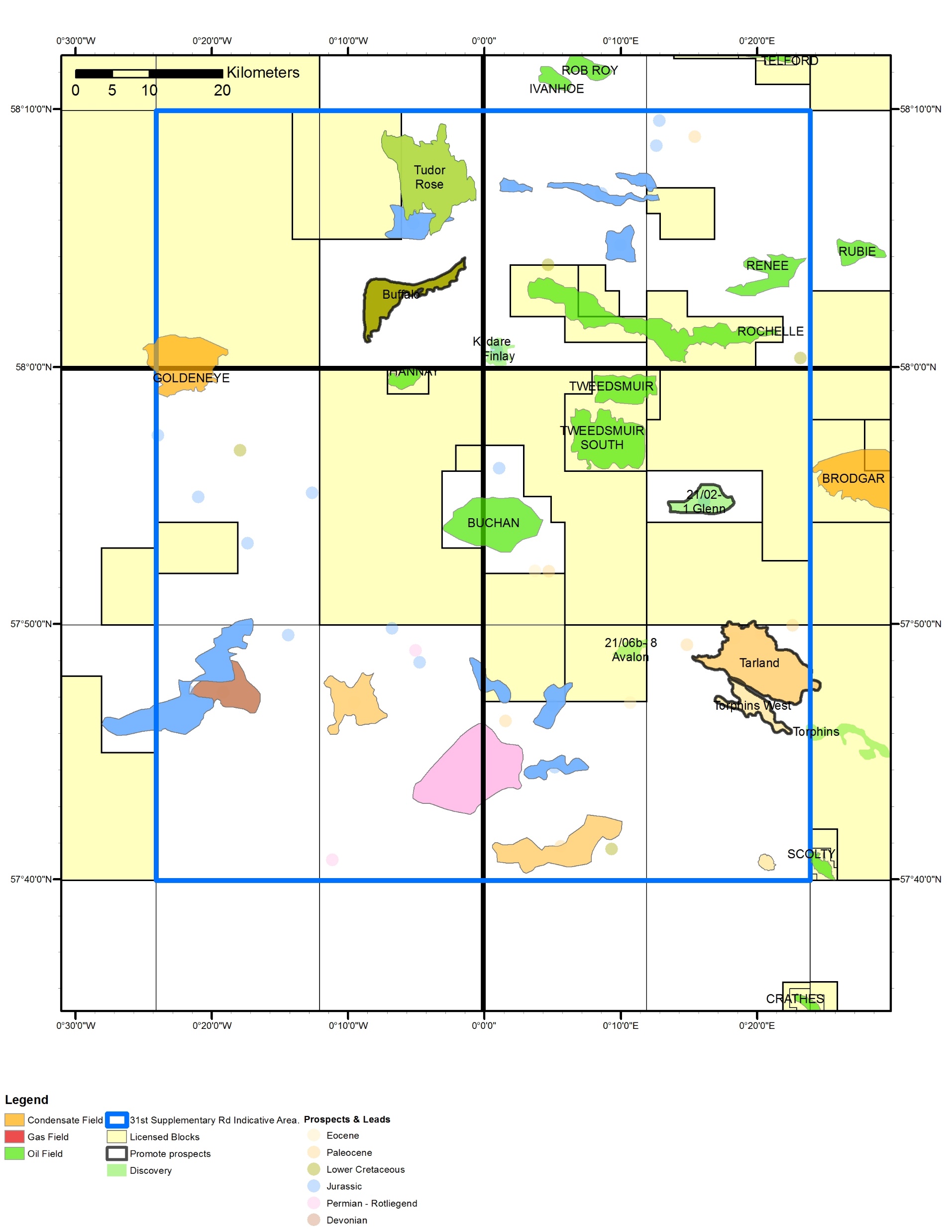 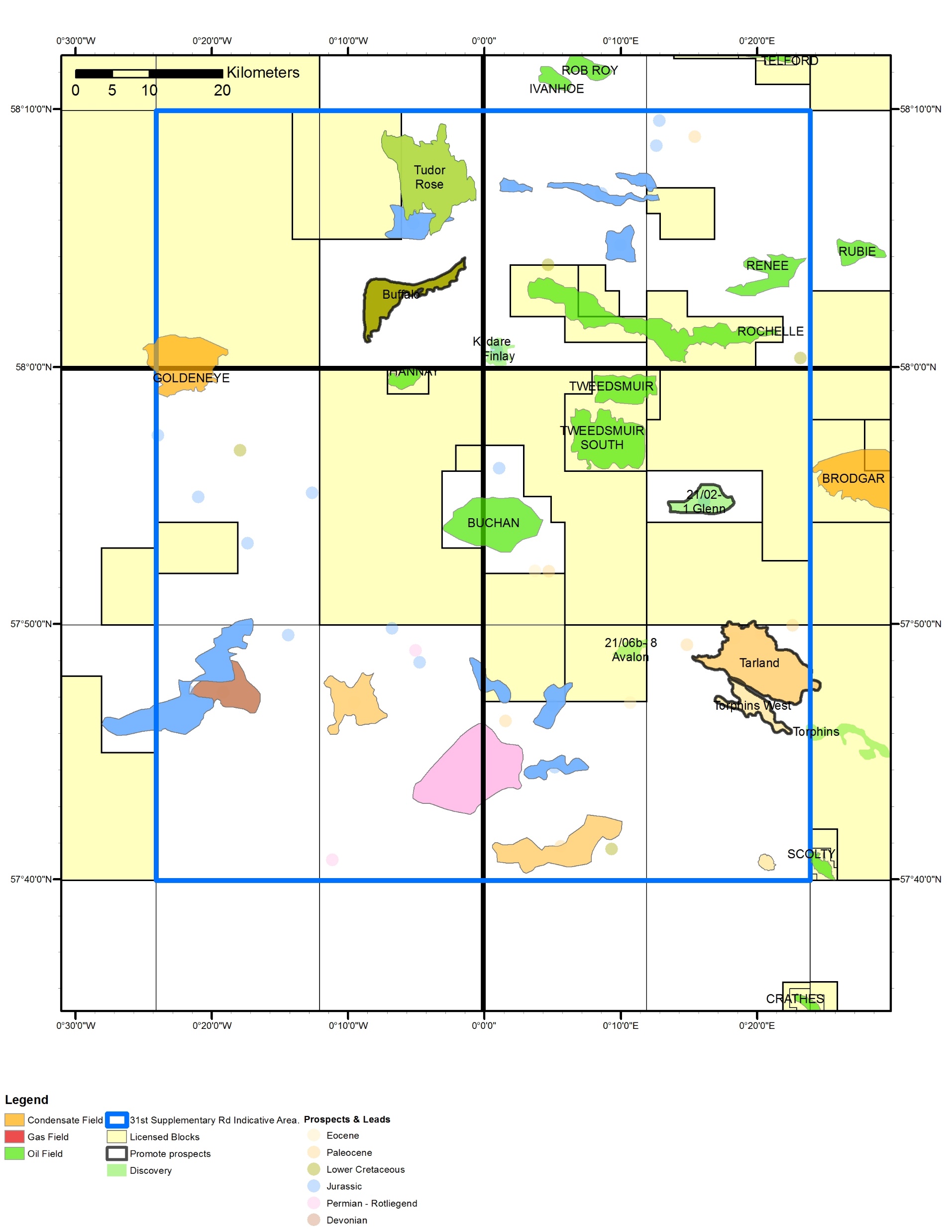 [Speaker Notes: This map shows some of the prospects and leads
Where OGA does not have releasable data we have used a dot to identify unlicensed prospectivity

OGA believes there could be up to: 
160 mmboe P50 discovered contingent recoverable resources
100 mmboe of unrisked recoverable in mature prospects
Many other immature prospects and leads
in the unlicensed acreage

Significant potential in the license round

Boldly outlined prospects will have OGA promote material 

Montages have been made available previously in the 30th Round]
Infrastructure Challenge
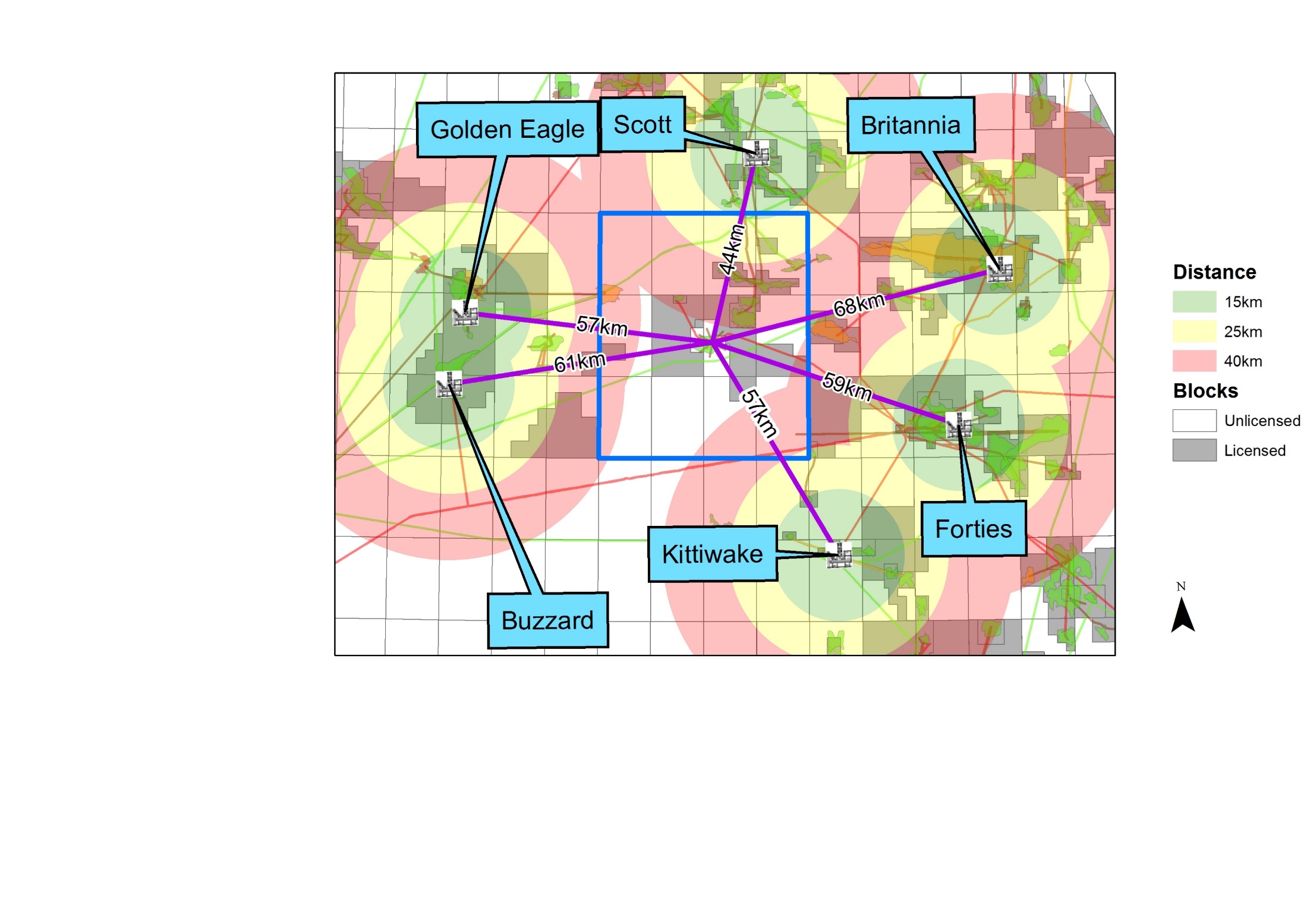 ED50 UTM Zone 31N
[Speaker Notes: Significant gap in available infrastructure to tie into

Unusually for CNS this provides a relatively blank canvas for identifying optimal development concepts

OGA is commencing it’s own analysis of potential development concepts

These will be used by OGA as decision context when considering applications

They will not be made available to industry]
31st Supplementary Licensing Round – Area Plan Focus
Licence round applications will be by block as normal

Scoring of applications however is intended to have an additional mark category to previous licence rounds

A new category for ‘ Area Plan’  with 100 max points is currently proposed. 

It is expected that to attract a score for this category, an application would either have to be for more than one opportunity or have clear linkage to other block applications.

It is intended that the following will be considered in scoring the Area Plan category: 
Strategic vision for the area to achieve MER 
Incorporation of nearby prospectivity and discoveries and how these could be enabled
Collaboration with area licensees
Joint applications
Willingness to be ‘partnered’ with other applicants by OGA
Clear demonstration of understanding of risks and opportunities
Realistic time bound and funded activity plans

We would welcome your thoughts on the above proposal, please provide any input by 30th of November 2018 to the Licence Round inbox.
[Speaker Notes: Of the five sub-categories, OGA’s current thinking is that the strategic vision and incorporation of nearby prospectivity & discoveries categories would hold more weight than the others but again would appreciate your thoughts on this.]
31st Supplementary Licensing Round – Partnering
OGA considers given the mix of opportunities available in the licensing round partnering of applicants may be a key MER UK enabler


It is intended that the OGA will therefore actively consider if ‘partnering’ applicants will enable a better outcome for Maximising Economic Recovery (MER)
Blending innovation and technical capability from different organisations
Providing more robust financial capability
Applicants have different, complimentary applications 


To be ‘partnered’ by OGA you need to have applied for the block



Licence round guidelines will be updated to reflect final changes and provide more detail on scoring breakdown.
[Speaker Notes: Previous licence rounds have ‘married’ applicants to a limited extent]
Licence Round 5 Yr Plan
Supplementary Licensing Round for the Greater Buchan area will take place between closure of the 31st and start of the 32nd rounds.
Seismic Data Release
Awards
Data Release
2016
2017
2018
2019
2020
2021
90-day Application Period
‘Frontier’
New Innovate Model Licence Clauses
29th
Launch
Launch
Applications
Applications
Awards
Awards
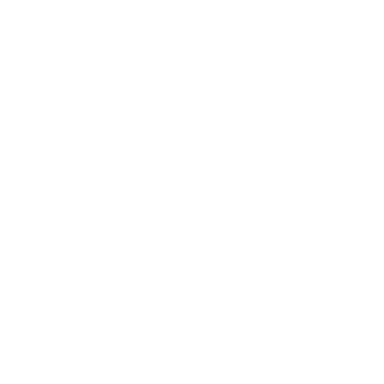 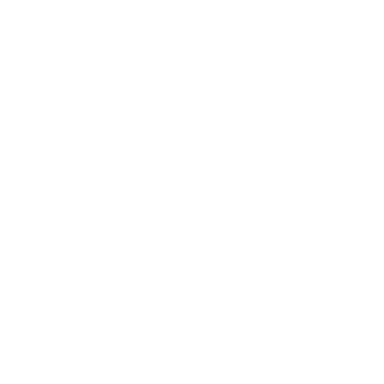 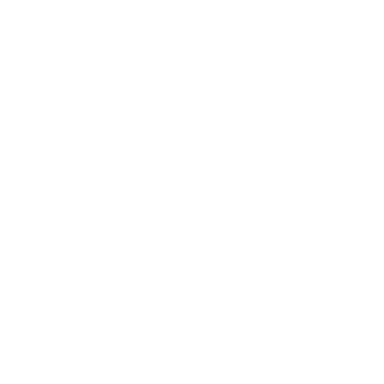 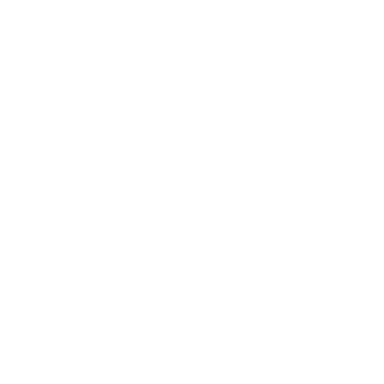 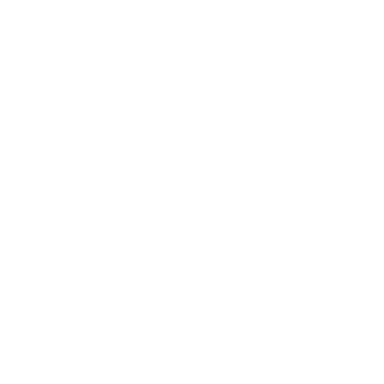 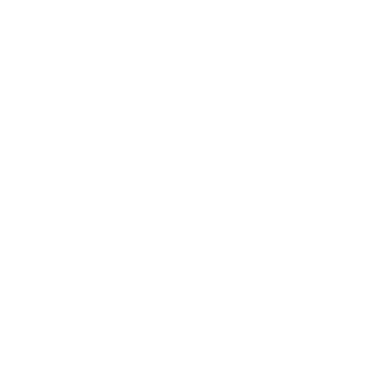 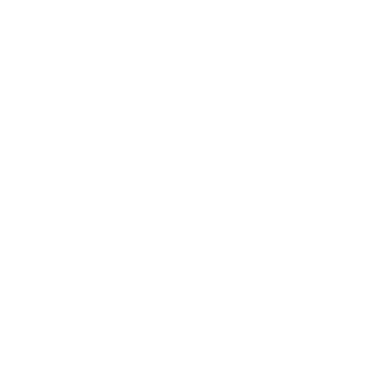 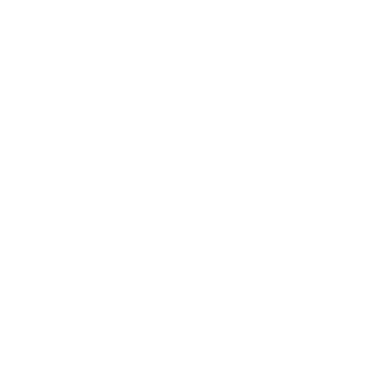 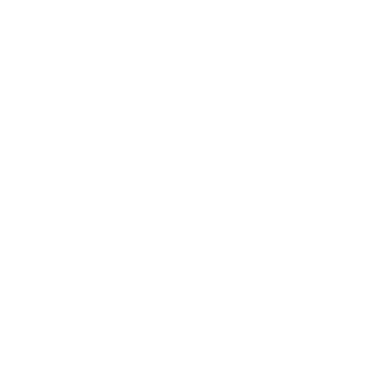 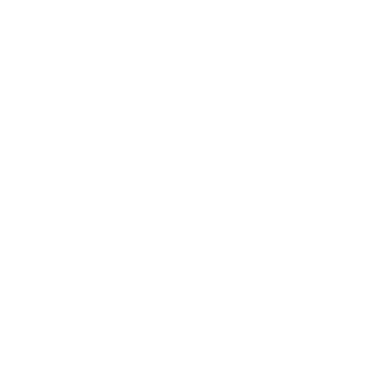 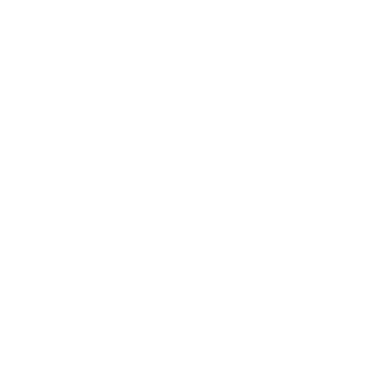 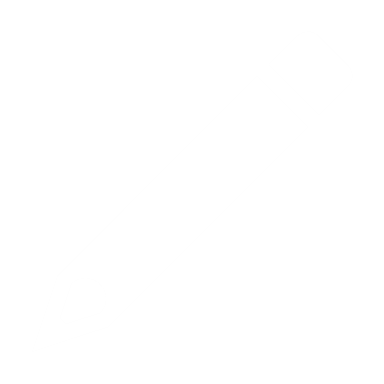 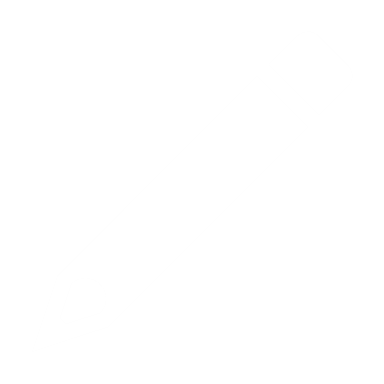 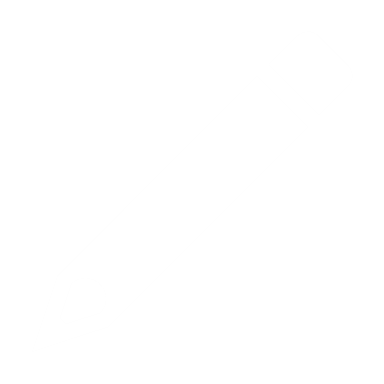 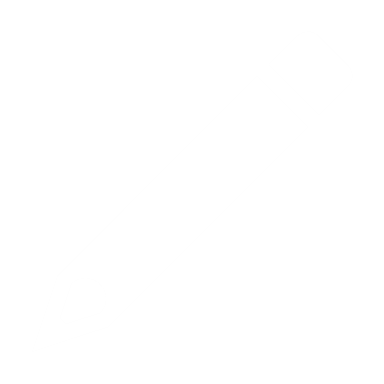 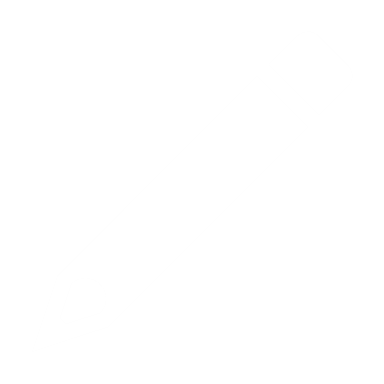 ‘Mature’ Areas
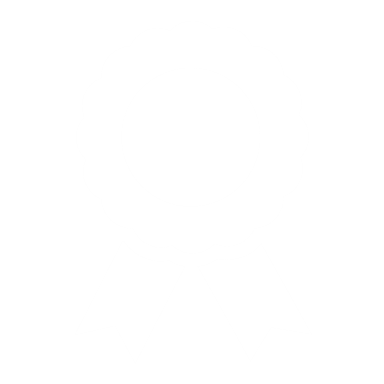 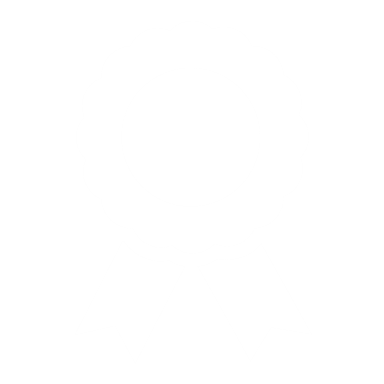 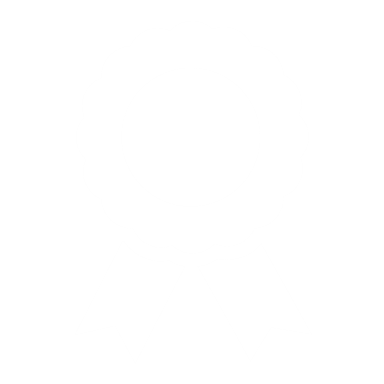 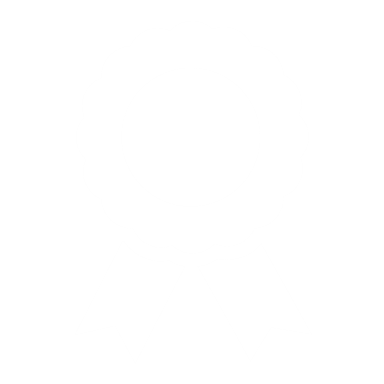 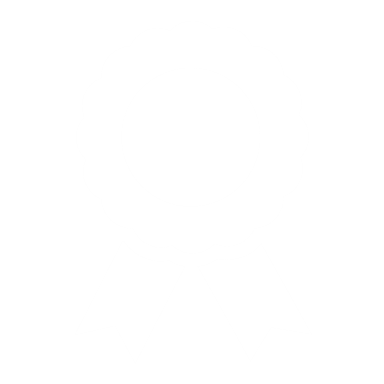 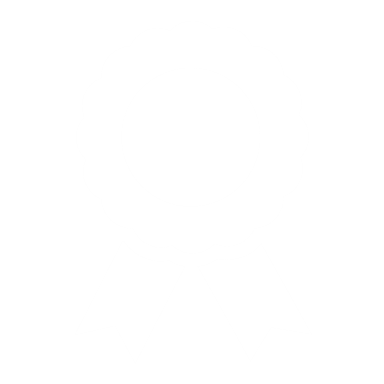 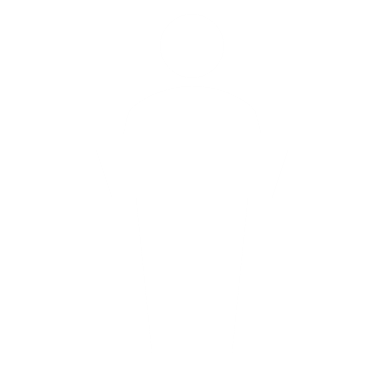 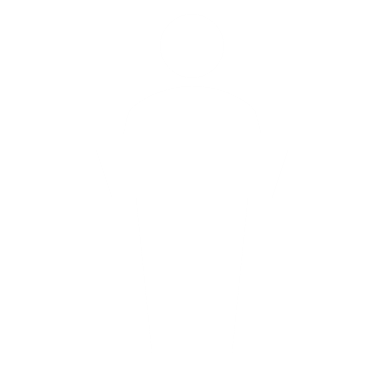 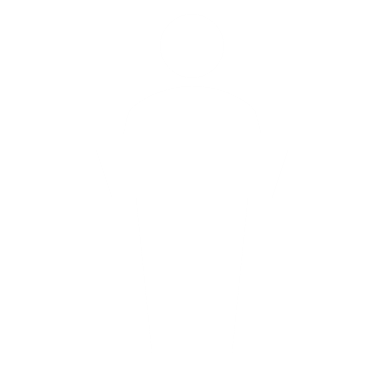 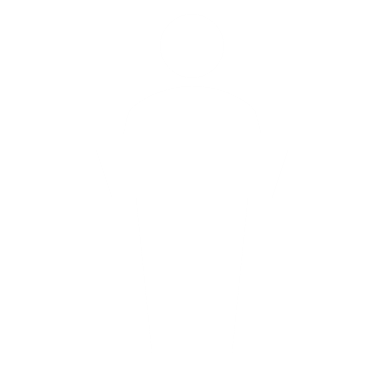 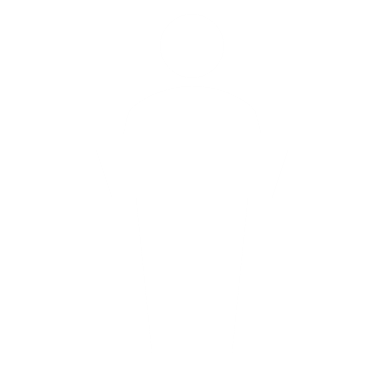 120-day Application Period Introduced
30th
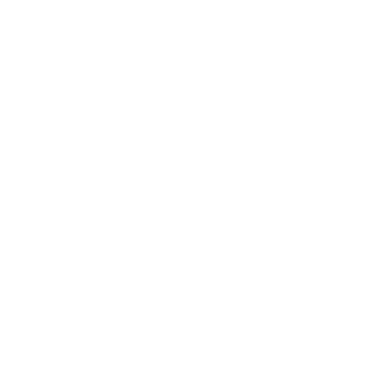 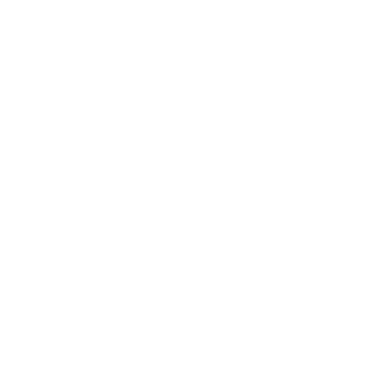 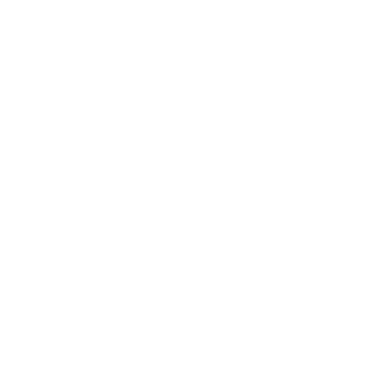 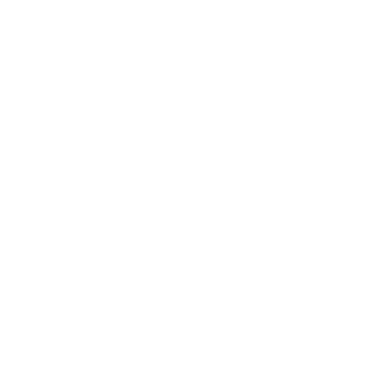 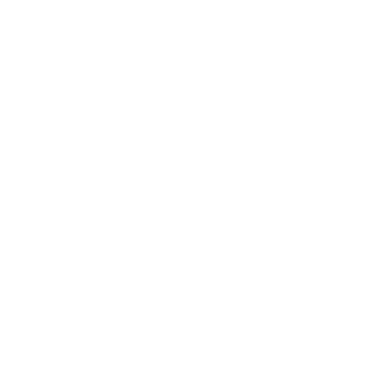 Launch
Launch
Applications
Applications
Awards
Awards
‘Frontier’ Areas
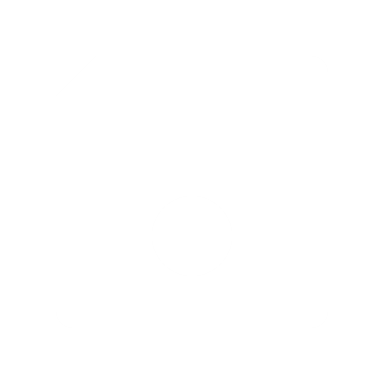 31st
‘Mature’ Areas
Supplementary Licensing Round
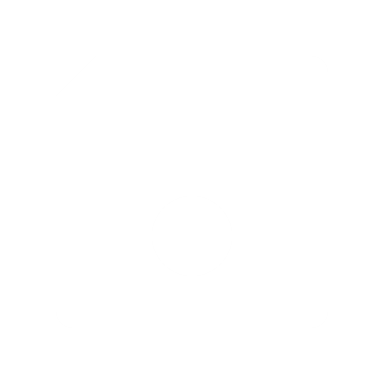 Gr Buchan
Launch
Applications
Awards
‘Mature’ Areas
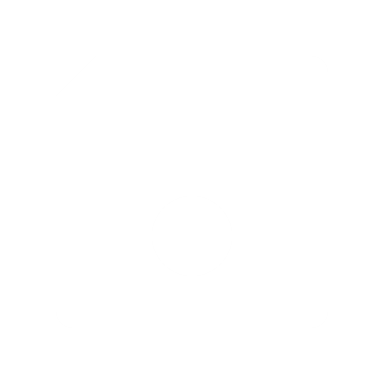 32nd
Prospect Data Release
‘Frontier’ Areas
33rd
[Speaker Notes: The Supplementary Licensing Round for the Greater Buchan area will take place between closure of the 31st and start of the 32nd rounds.]
Indicative Timeline
Data release end 2018; Licensing Round to commence Jan-Feb 2019; Award in Q3 2019.
Prospect Data Release
Data Release
Q4 2019
Q3 2018
Q4 2018
Q1 2019
Q2 2019
Q3 2019
OGA Evaluation
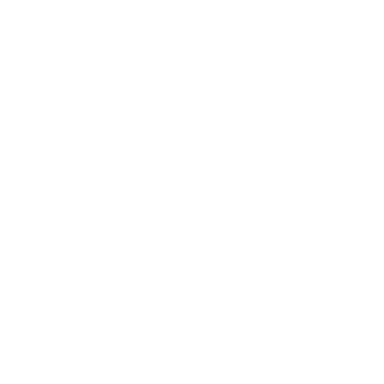 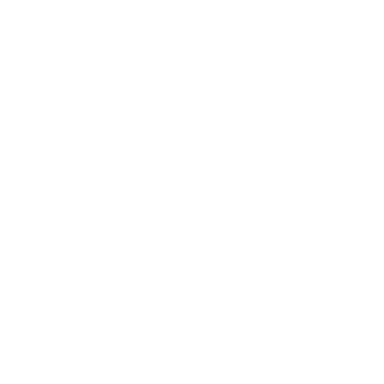 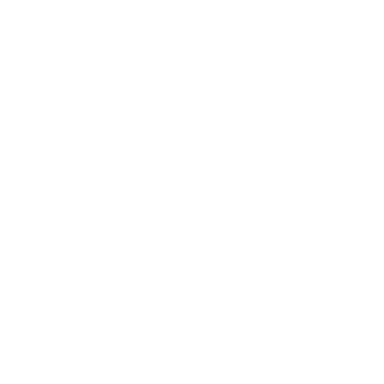 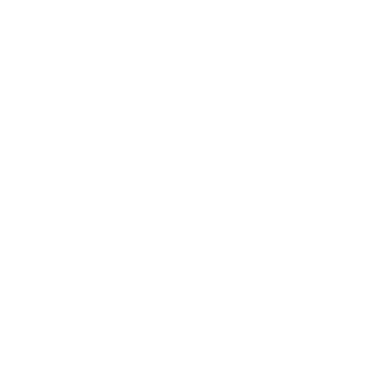 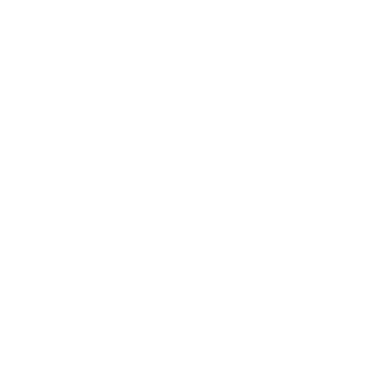 Awards
Frontier 31st
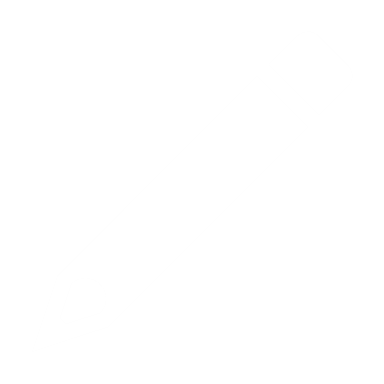 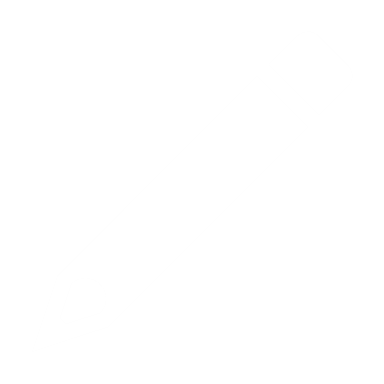 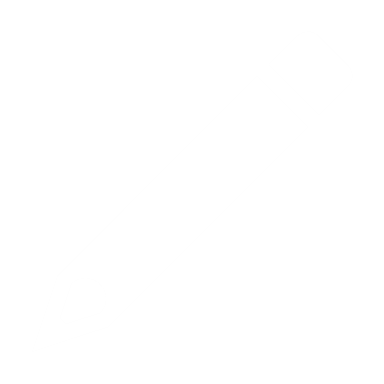 Operator Evaluation
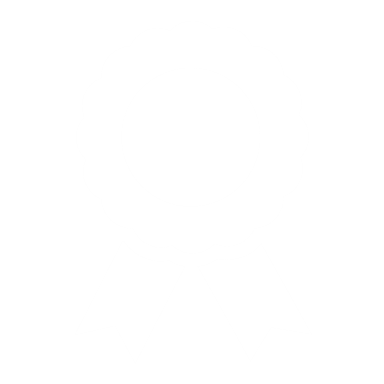 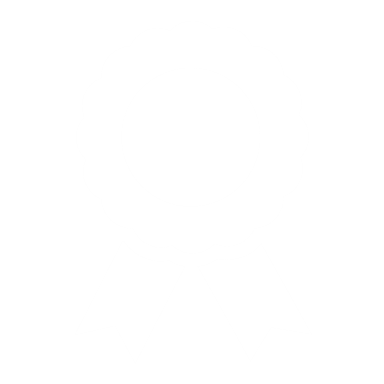 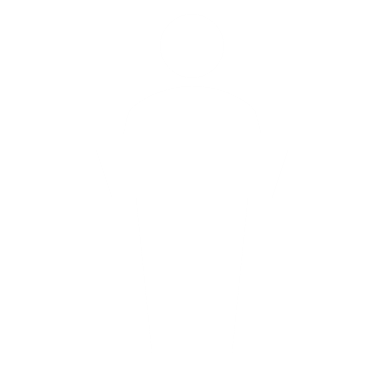 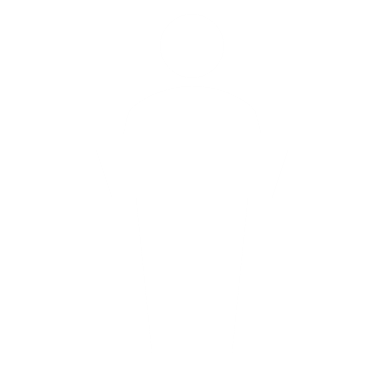 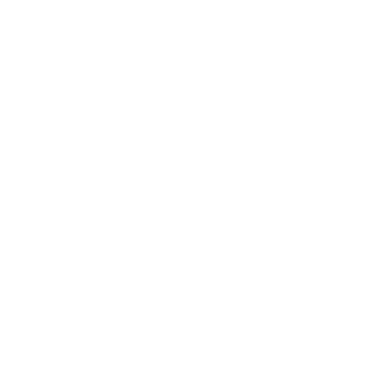 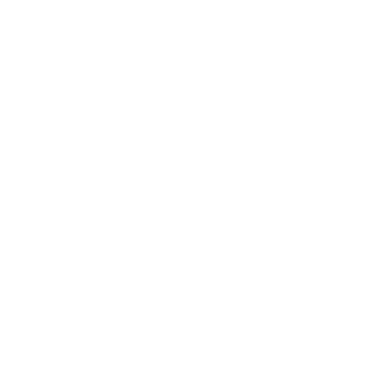 Applications
OGA Evaluation
Launch
Awards
Mature Supplementary
Operator Evaluation
Supplementary Licensing Round
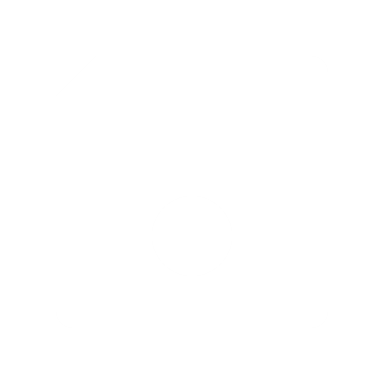 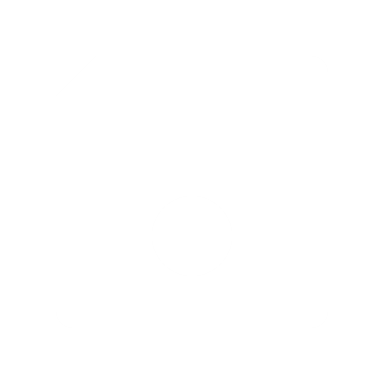 Applications
OGA Evaluation
Launch
Mature 32nd
Operator Evaluation
Applications
[Speaker Notes: Indicative as we’re still gathering data, awaiting EU translation, etc. 
Data release, Operator assessments and OGA evaluations are scheduled for completion ahead of the 32nd Round in 2019.]
APPLICATION ASSESSMENT - CRITERIA
As provided for under the Hydrocarbons Licensing Directive (1995), Applicants will be assessed on the basis of:

Technical Capability (Subsurface and Surface)
Financial Capacity (including viability)
Nature of the Work Programme (the way the activity is to be carried out)
Track Record under existing or expired licences
Other relevant criteria (may be applied under certain circumstances)

Applications should ensure that these criteria are fully addressed
Typically the assessment process will involve invitation to a clarification interview
Interviews will be held in Q2 2019


Applications should be made through the online ‘LARRY’ System (Guidance Available).

Applications will be assessed in accordance with the published Marks Scheme.
[Speaker Notes: As with previous recent Licensing Rounds, Applications will be assessed on:
technical content, 
financial capacity
work programme

Track record and other criteria may be taken into account.

Interviews will be held in Q2 2019.

Assessments will be made in accordance with the published Marks Scheme and guidance.]
MARKS SCHEME
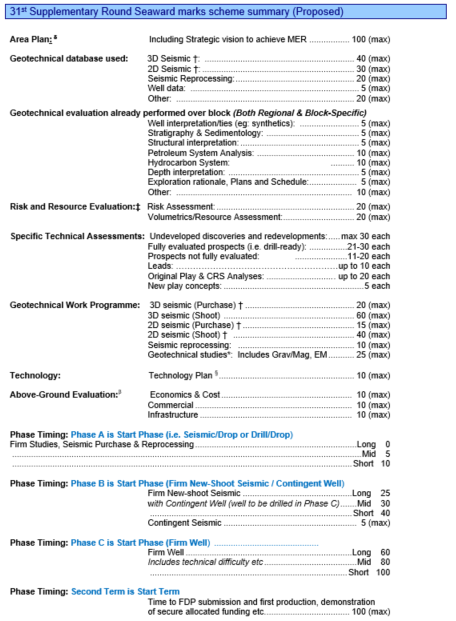 The marks scheme has evolved over time, and has been revised in consultation with industry.

Marks will be available for:
Area Plans
Geotechnical Database Used (Refer to SE-03)
Technical Evaluation Already Performed
Work Programme
Technology Application
Above Ground Evaluation (Phase C & Second Term)
Starting Phase and Phase Timing (rewarding faster work programmes)
[Speaker Notes: The marks scheme has evolved over time, and has been revised in consultation with industry.

A new category for Area Plans has been added to the Seaward Marking Scheme for consultation with the industry.

There is no breakdown of marks of Area Plan above as Alistair mentioned on slide 8 we would welcome your thoughts on this.

Other categories shown here are the same as the 30th and 31st Licensing Rounds.]
GUIDANCE
Guidance documentation and links to data will be made available online as for the 30th & 31st Licensing Rounds
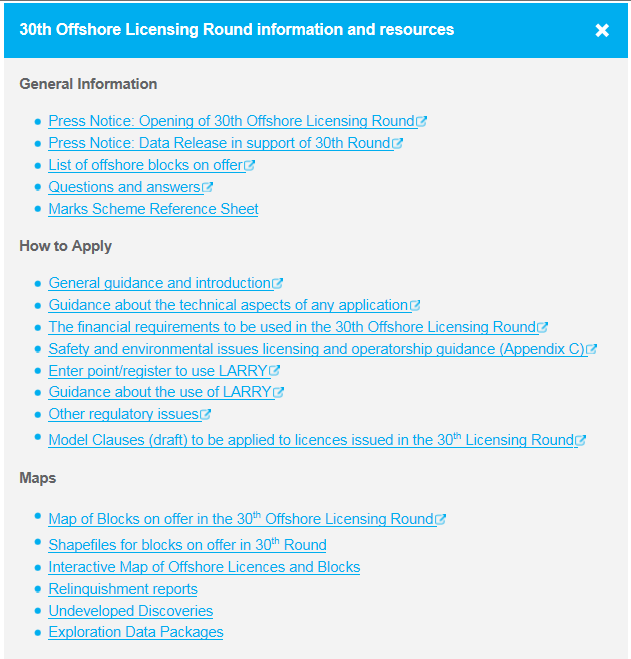 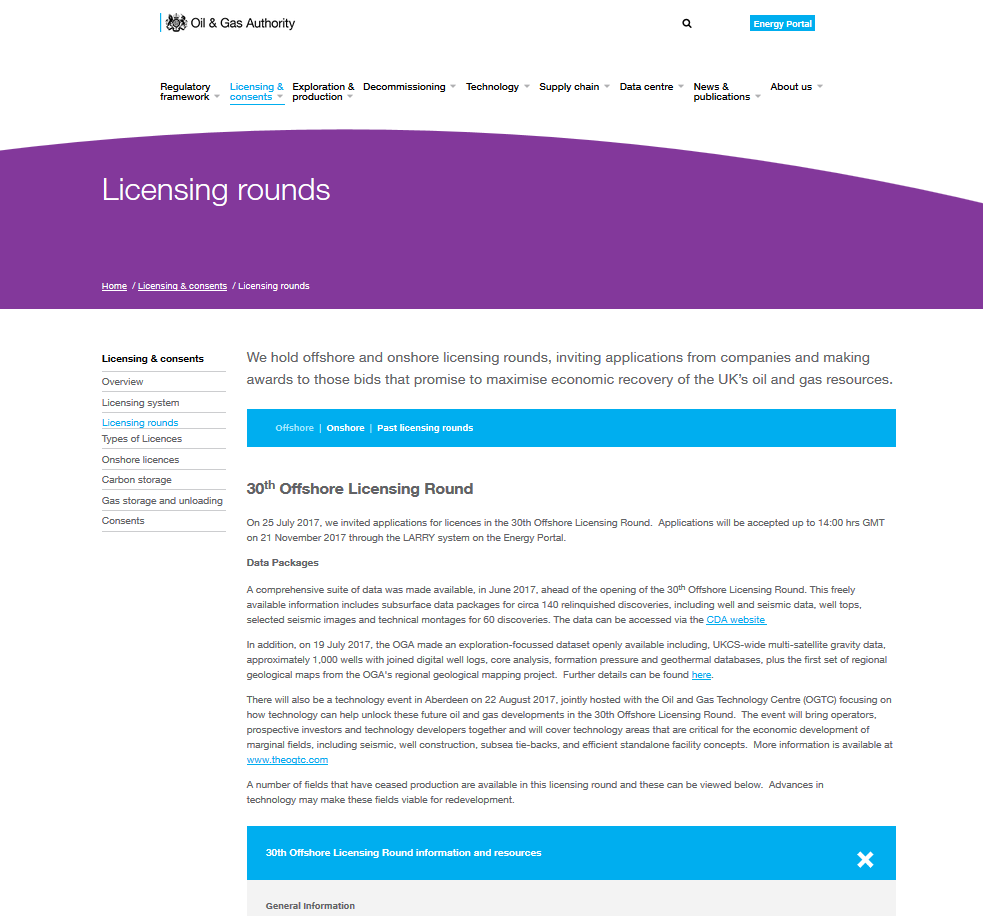 https://www.ogauthority.co.uk/licensing-consents/licensing-rounds/
[Speaker Notes: Detailed Guidance will be made available on the OGA website to include:
the marking scheme,
list of blocks on offer 
Q and A
maps and links to data packs.

The format of guidance and links will follow that of previous recent licensing rounds.]
DATA RELEASE
Data release will be via the CDA website.  

All data will be available through the OGA tab.

Data can be accessed by a guest account.  CDA Membership is not a requirement.
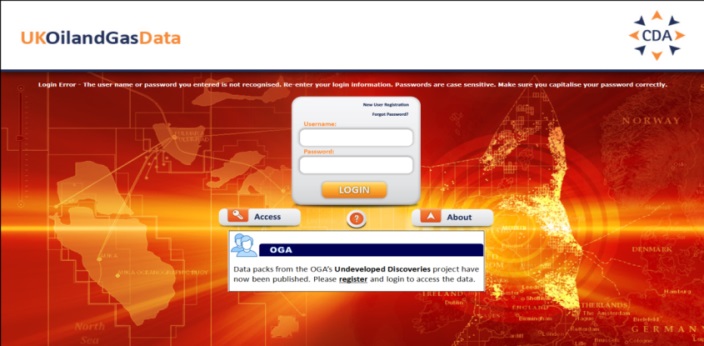 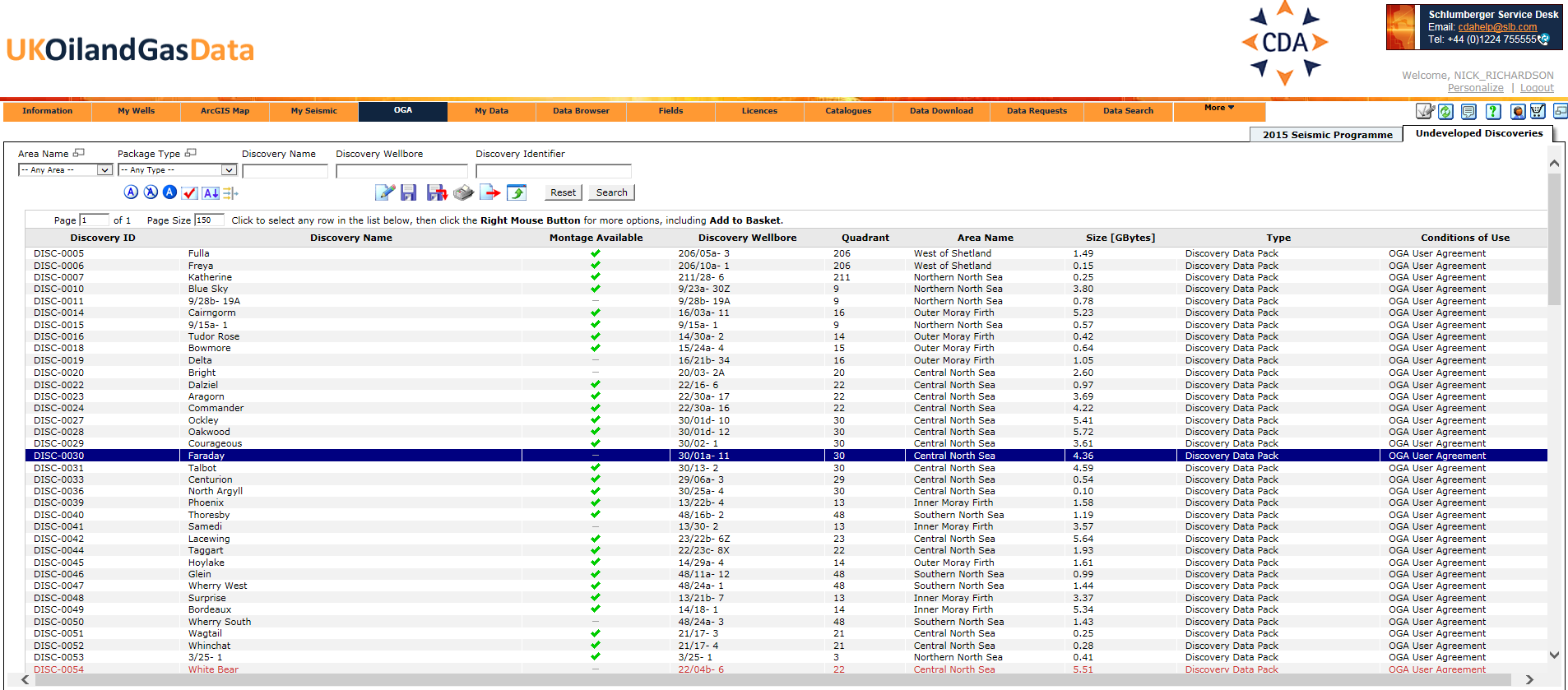 Summary Montages and Data Packs available on UKOilandGasData.com
[Speaker Notes: The data pack will all be released via the OGA tab through UKOilandGasData.com.

CDA membership is not a requirement.]
DATA - Wells
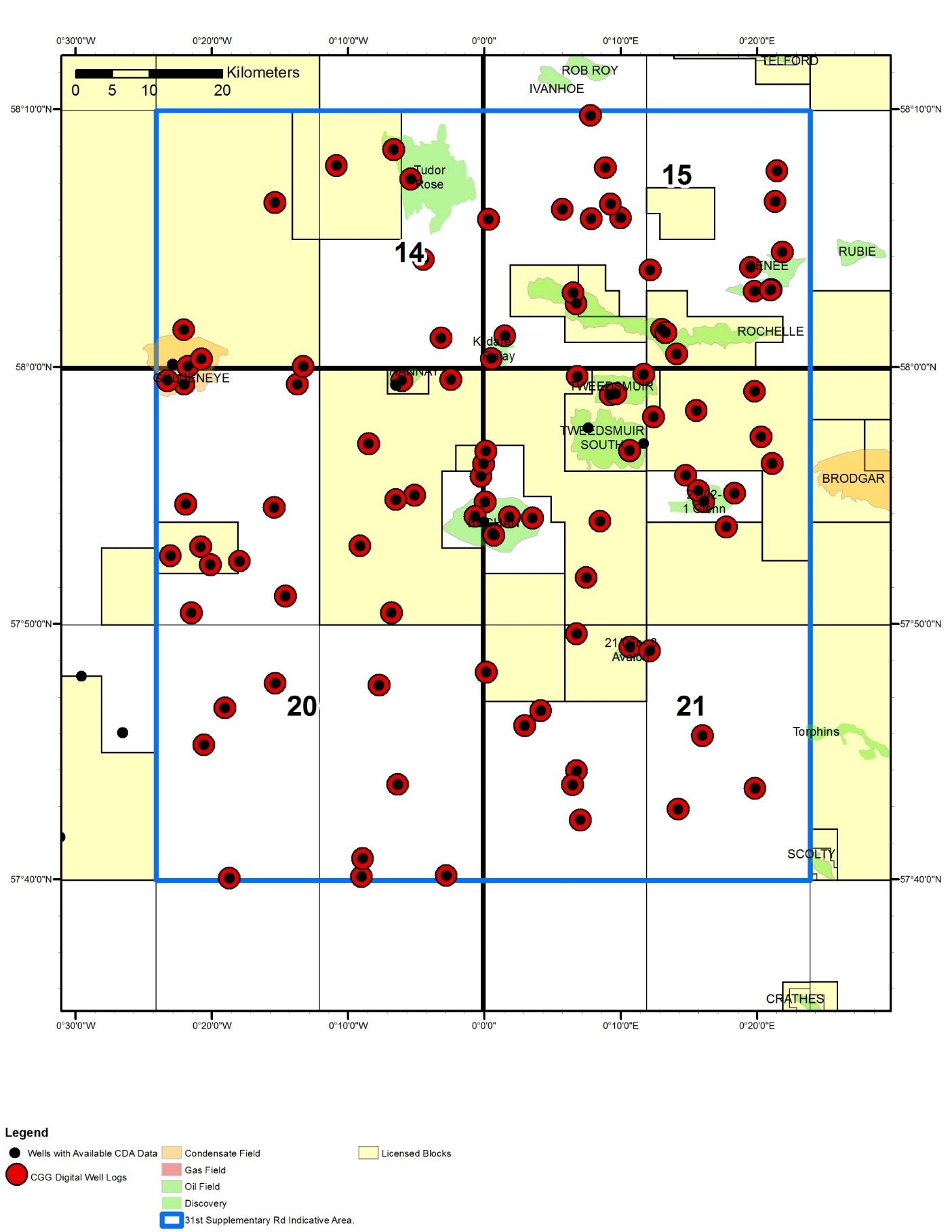 CDA Well Data to be Released (154):
Comp log
Digital well logs, including GR, Sonic, Density & Resistivity
VSP
Core data 


CGG Well Data to be Released:
Digital well logs (121)
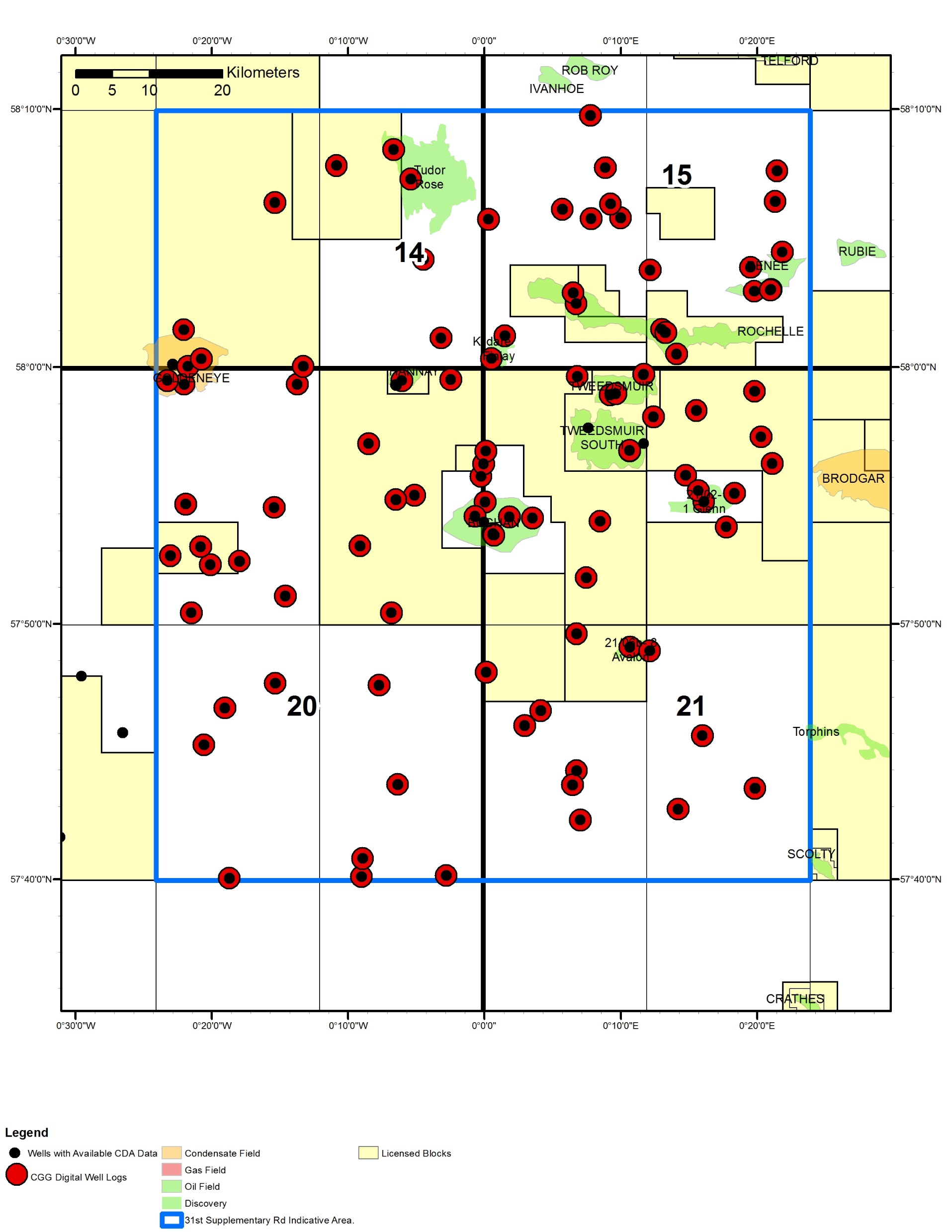 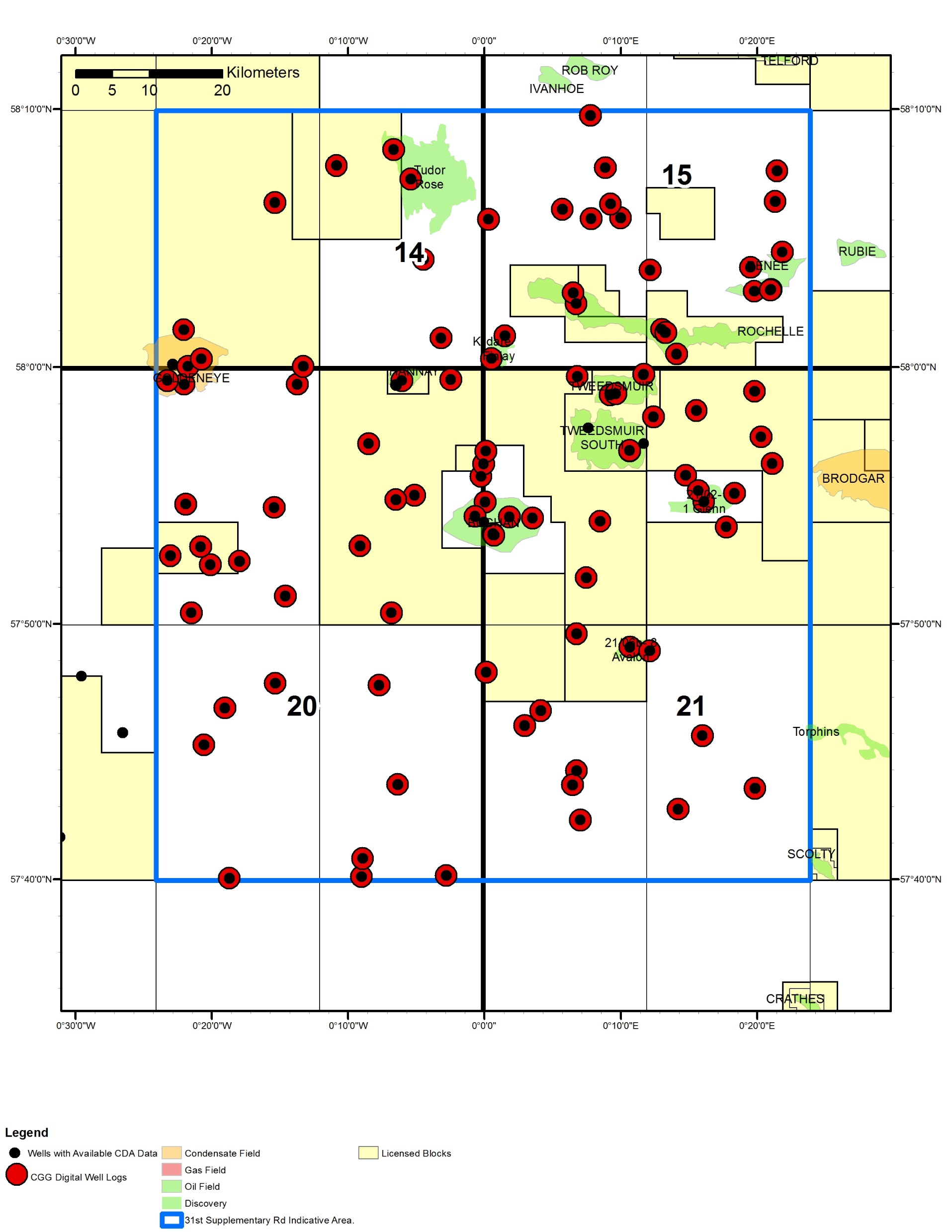 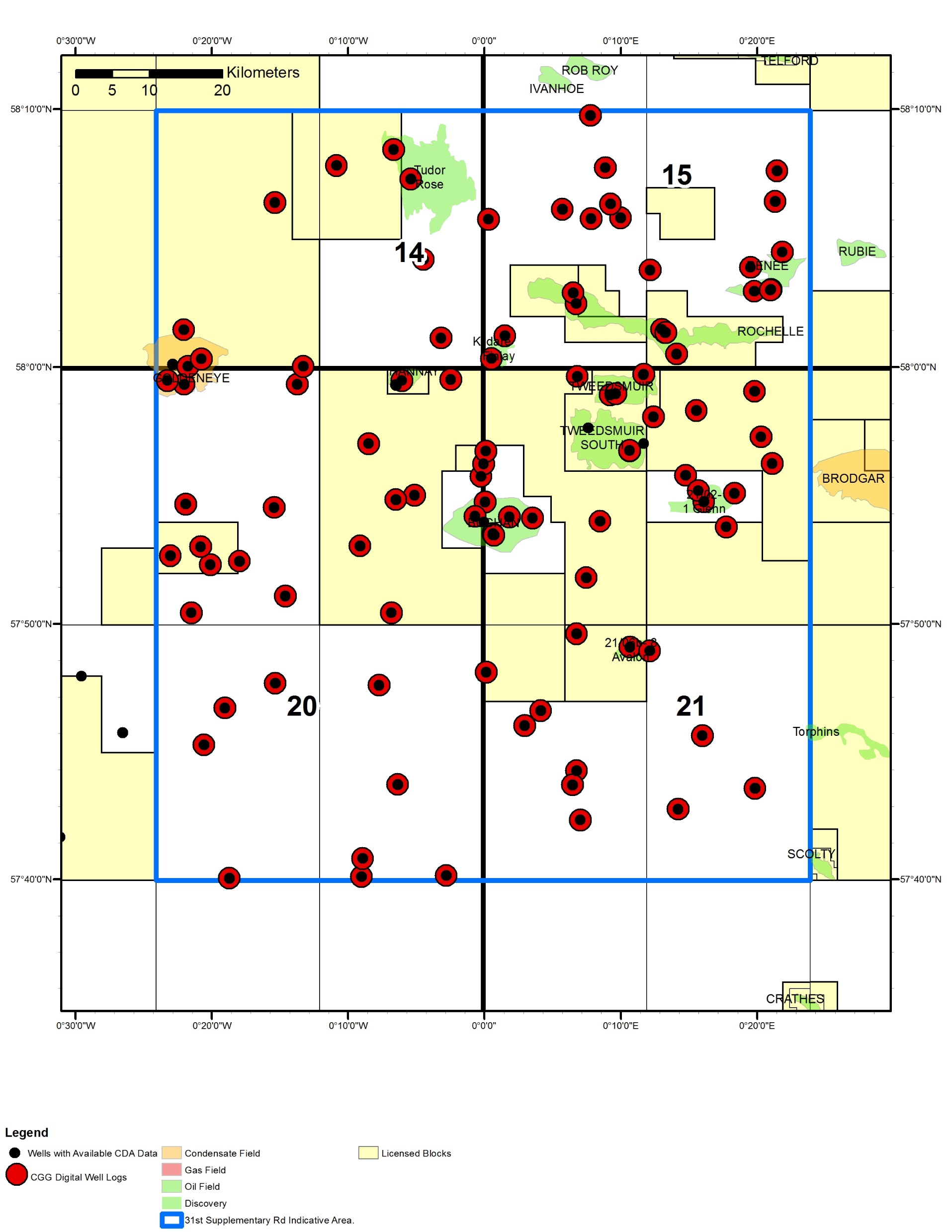 [Speaker Notes: The OGA will release a data pack for the AOI prior to opening the round.

In the data pack there are 154 wells in CDA comprising a minimum of comp logs, digital wells logs, vsp and core data. 

In addition there will 121 digital well logs purchased for release from CGG.]
DATA - Seismic
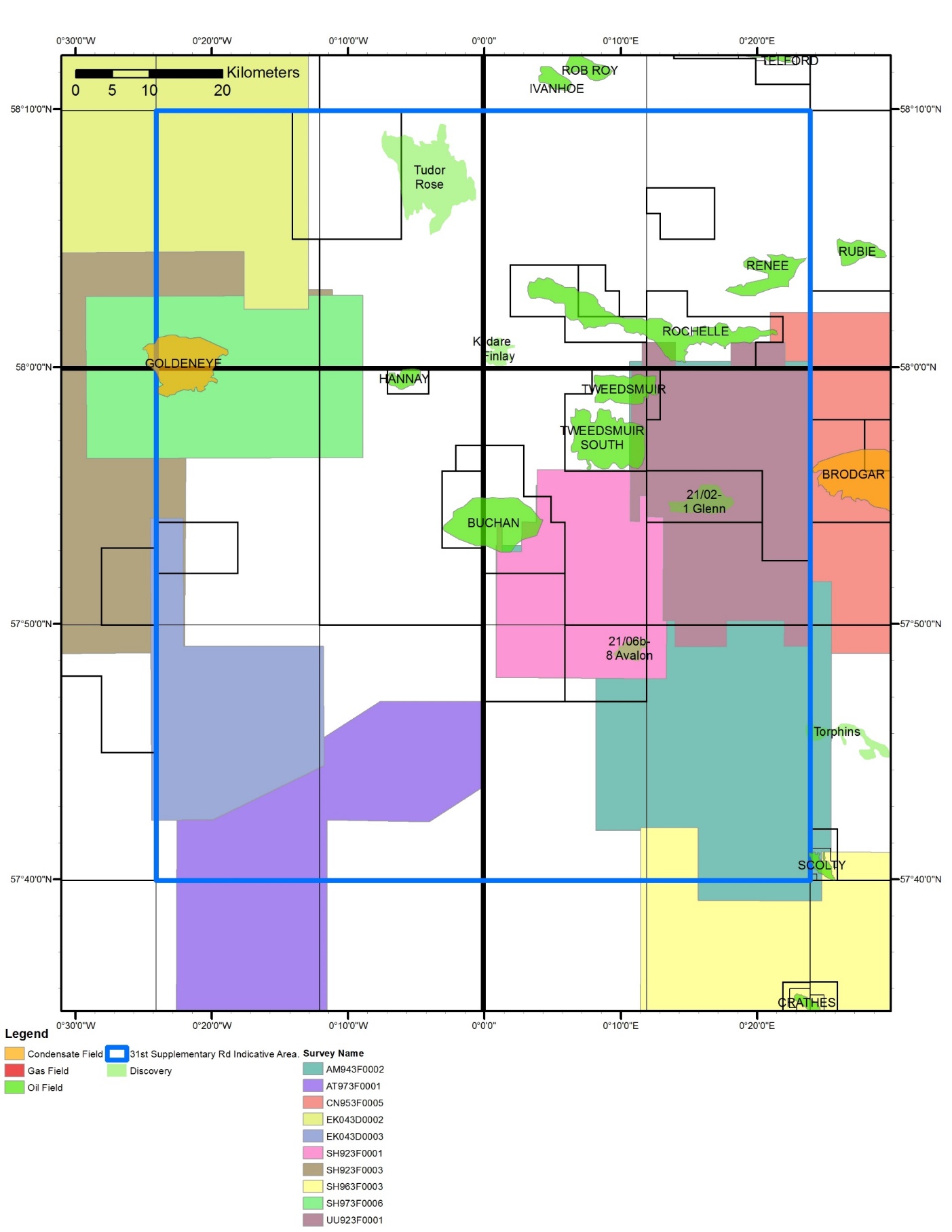 CDA 3D Seismic Data Released (10)
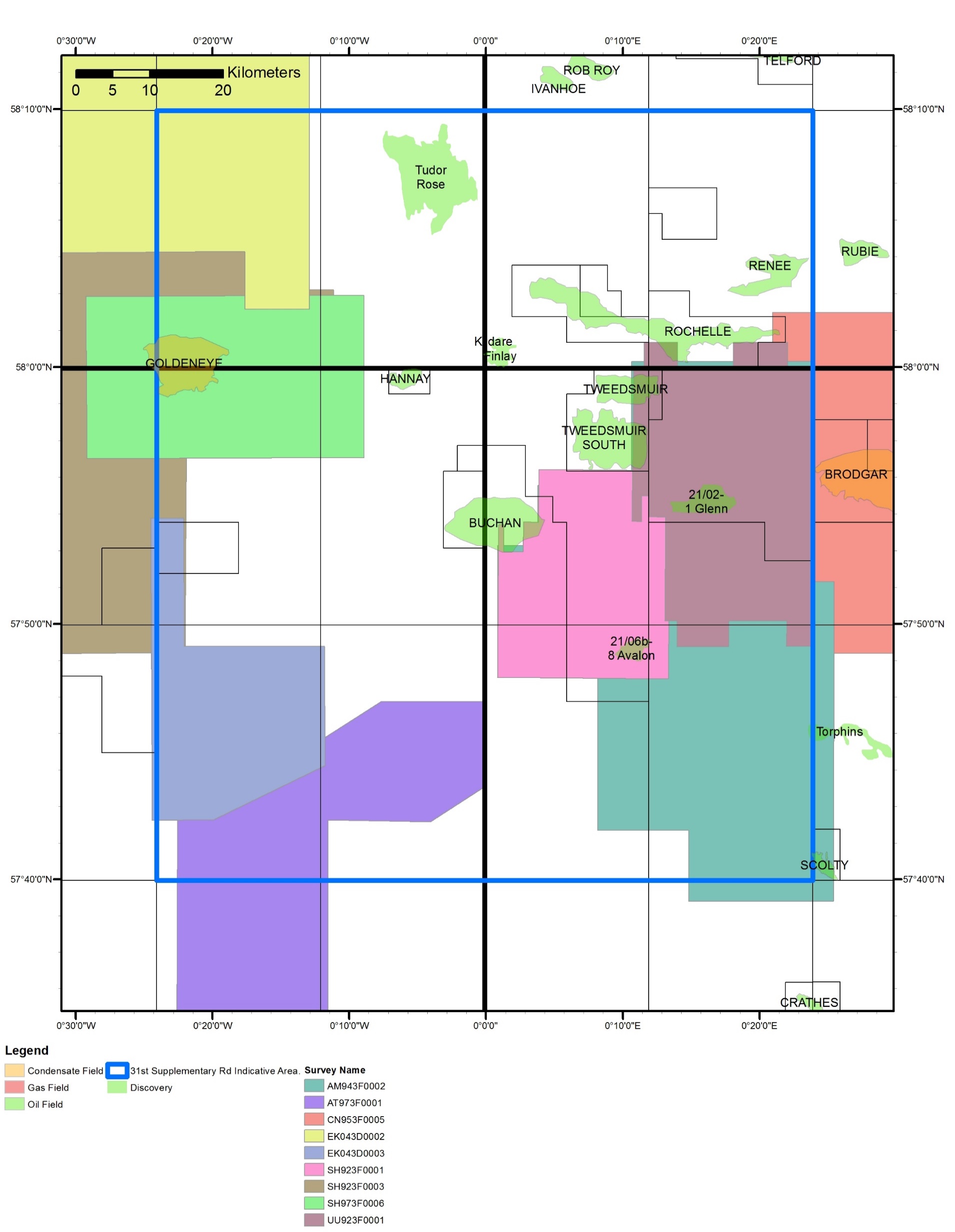 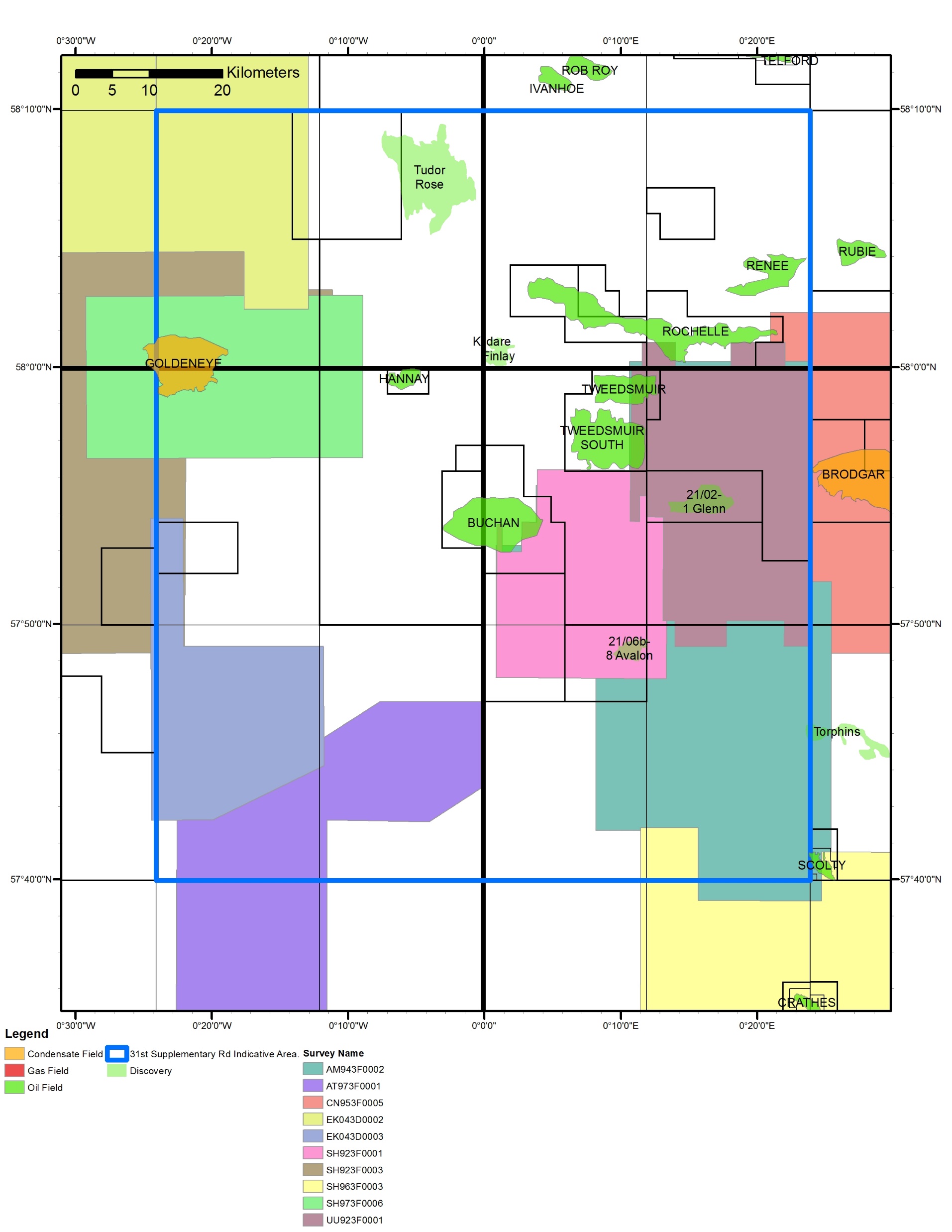 [Speaker Notes: 10 proprietary 3D seismic surveys will be made available via CDA.]
DATA - Seismic
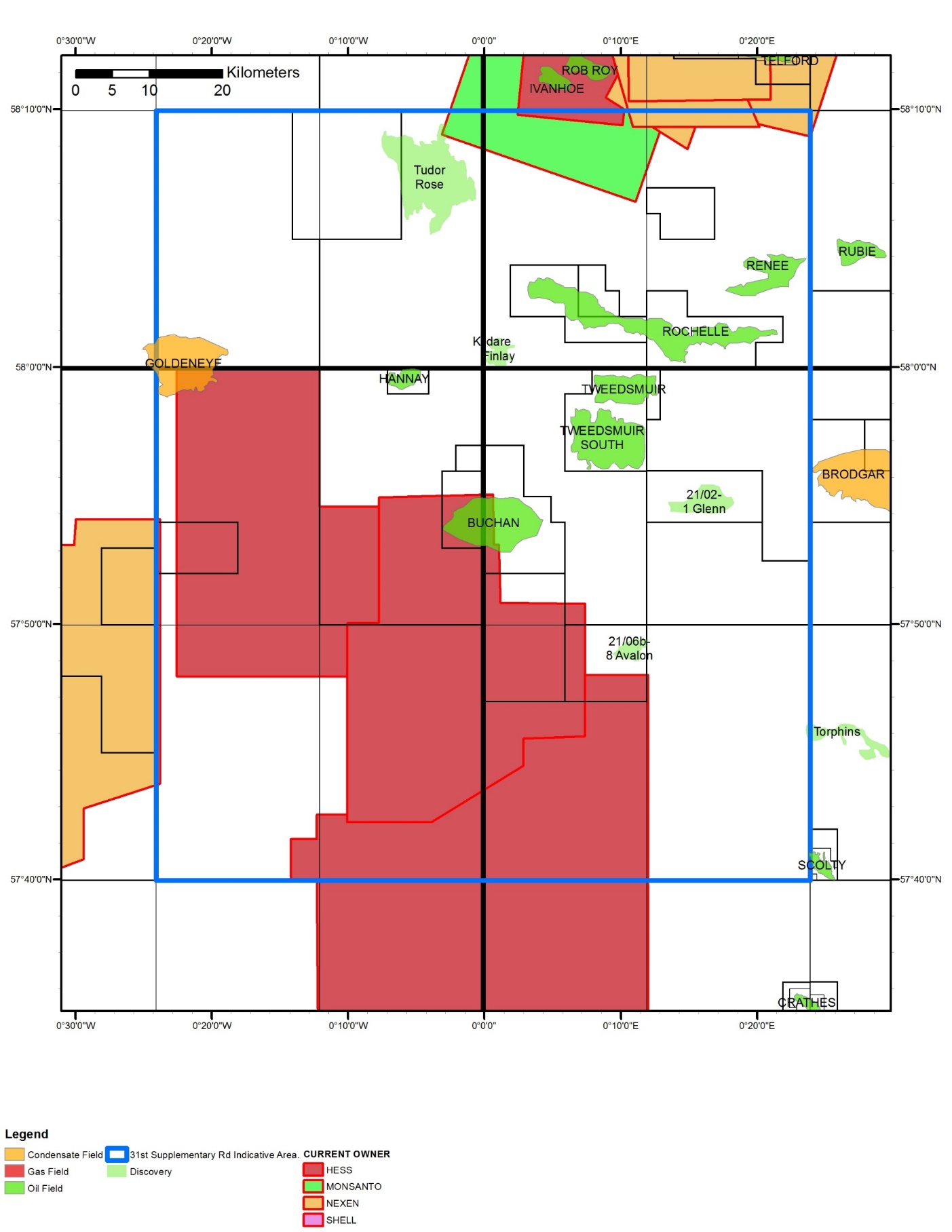 Released Seismic, not available in CDA (10)

Available from the owner.  
Hess surveys also requested by the OGA.
1984
1996
1997
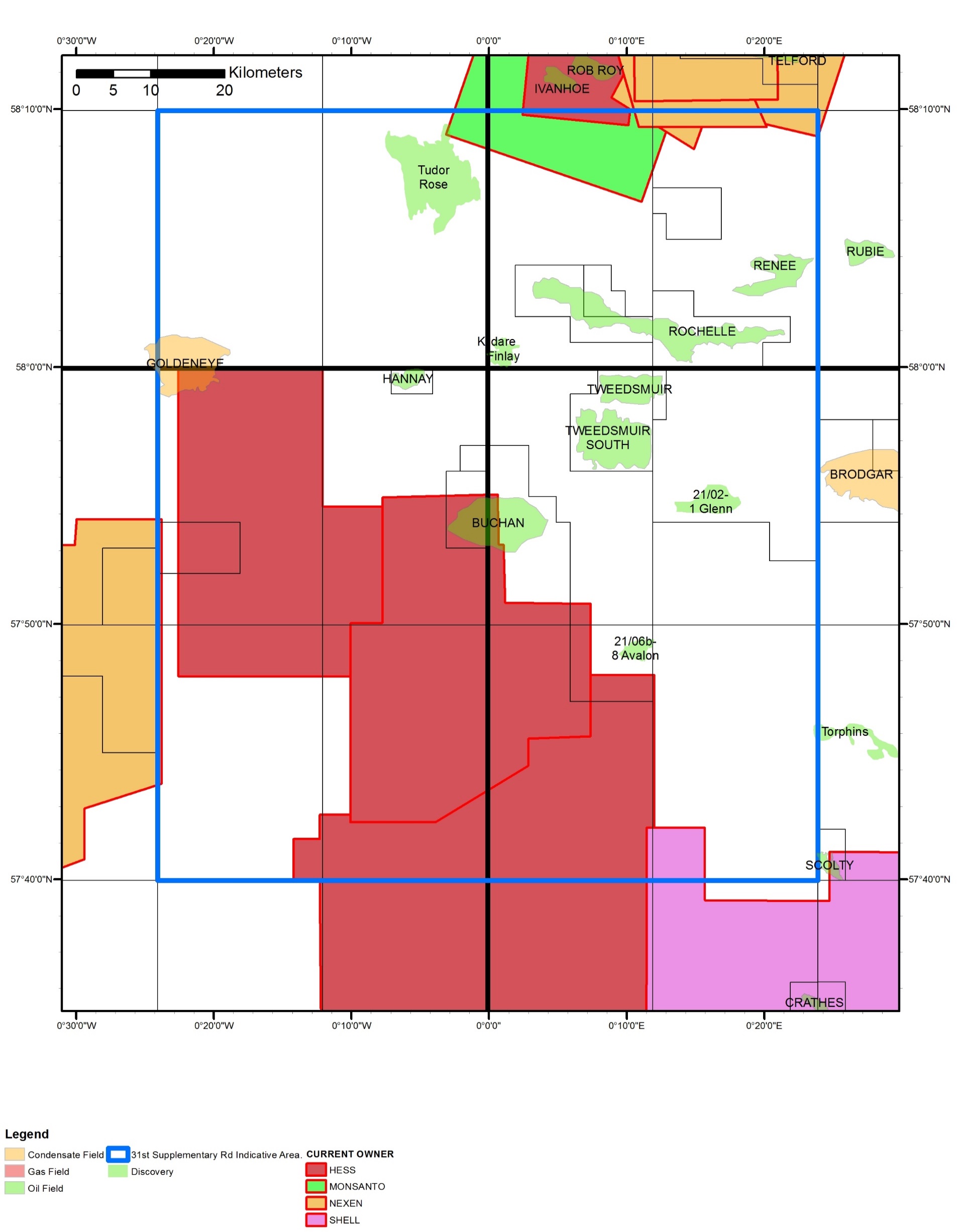 1995
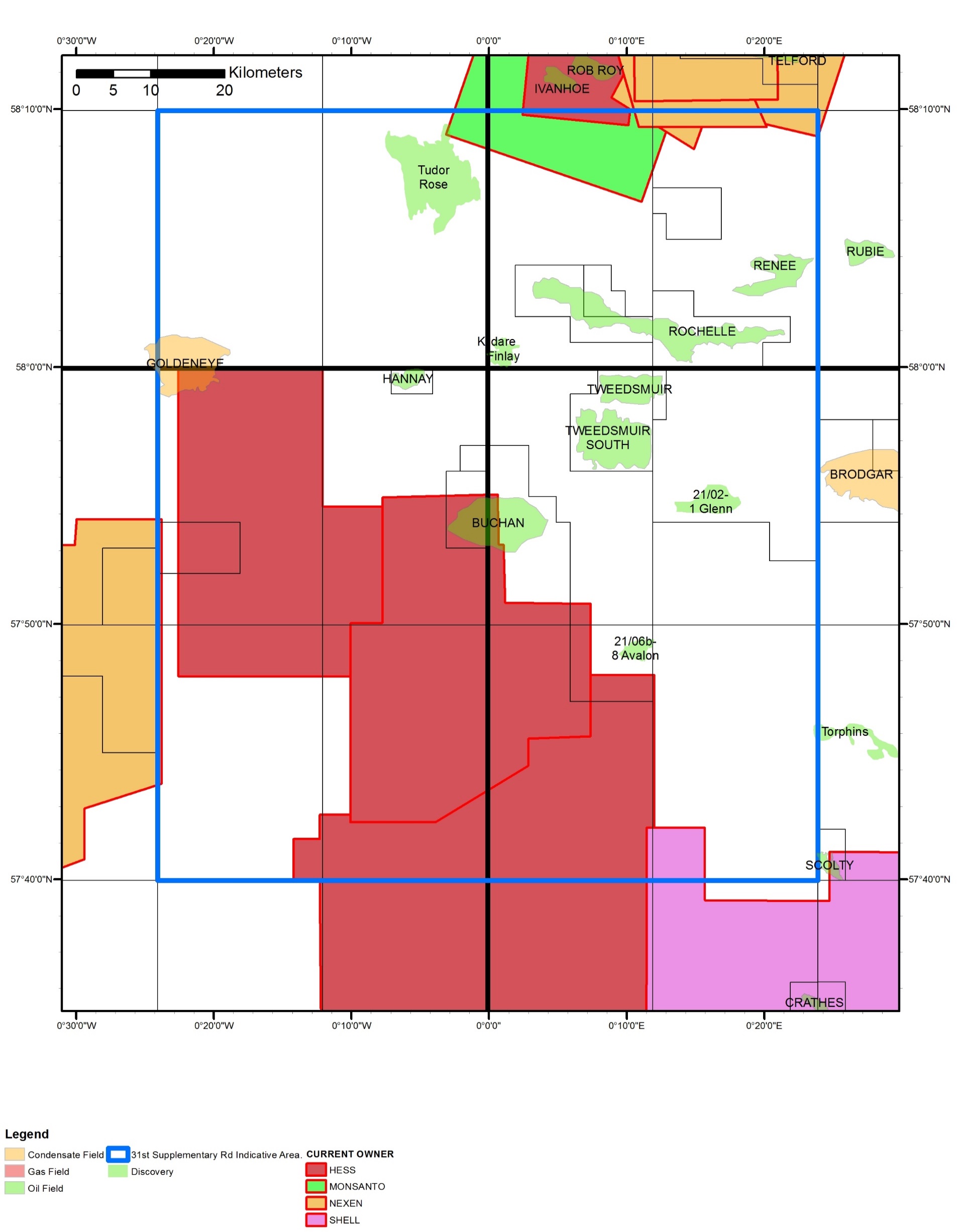 [Speaker Notes: Other released proprietary seismic surveys are currently available directly from the owner. These are currently NOT in the data pack.

Please note that the OGA has requested the HESS surveys to be released and will be included in the data pack if available.

If you want access to this data you need to request from the owner]
DATA - Seismic
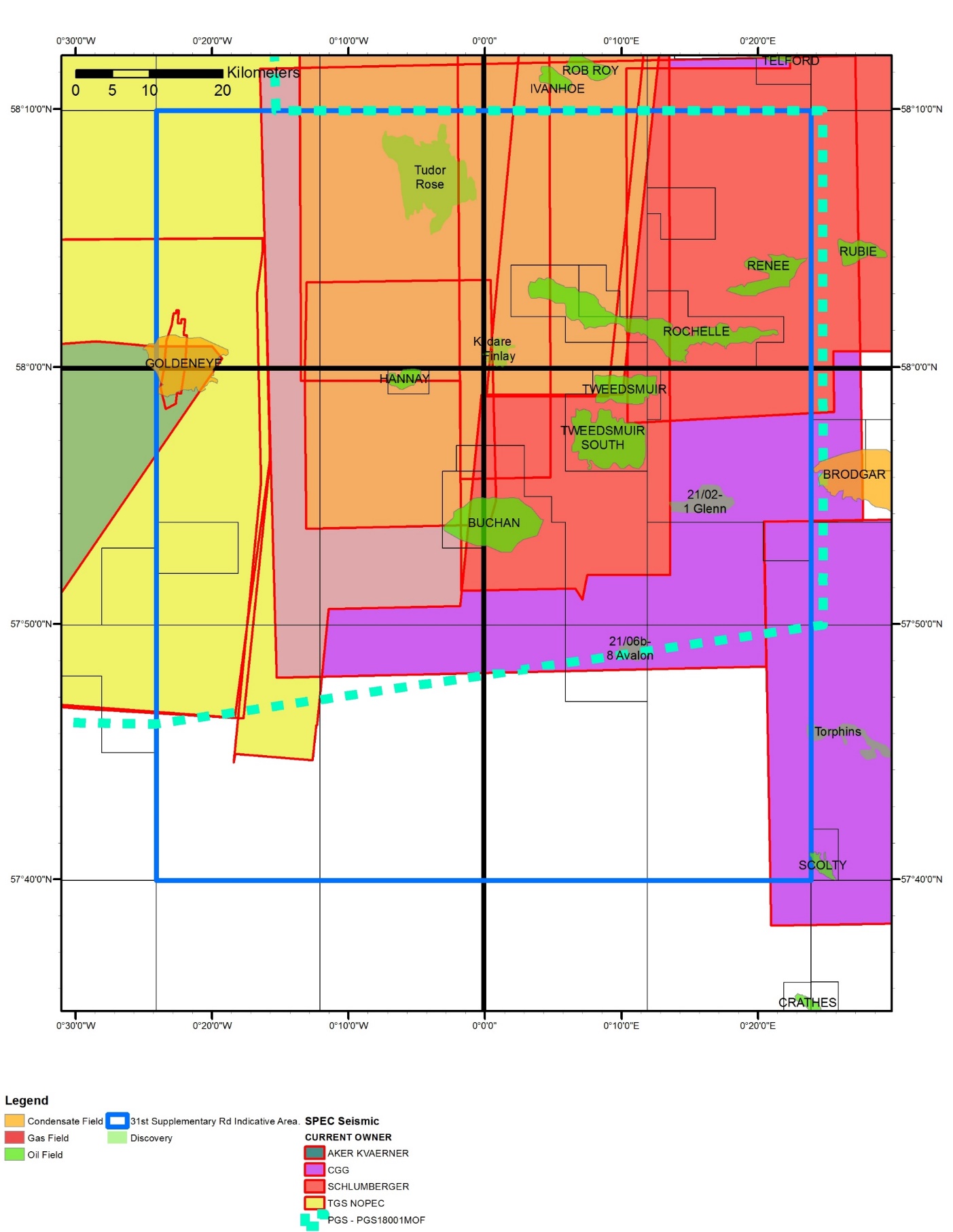 Spec Seismic available through the provider (13)
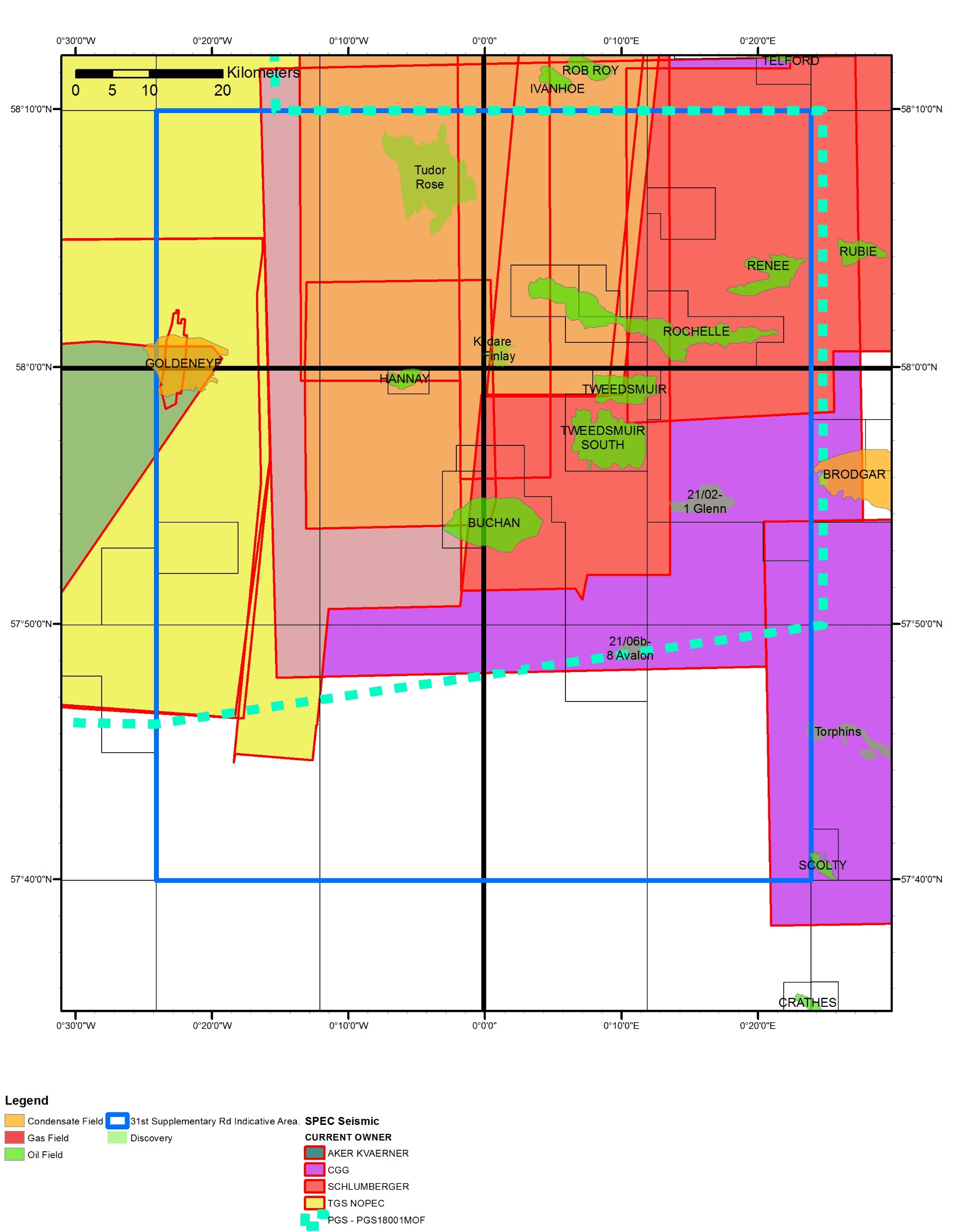 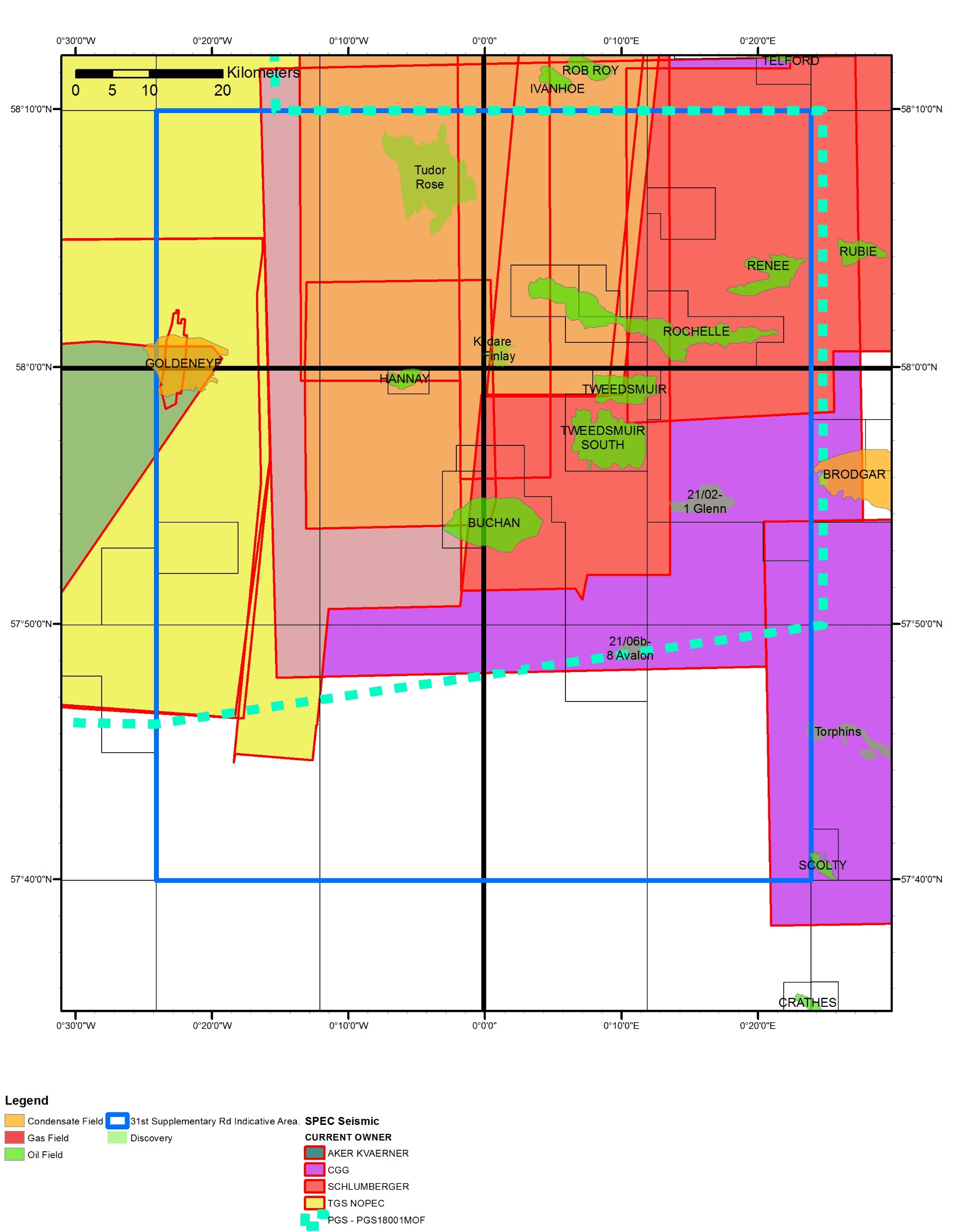 [Speaker Notes: The area is also covered by Spec survey data, which is available through the provider.

Some of the companies are represented here in the room.

This slide shows coverage is good for most of the area.

Additionally, the southern part of the area is covered by 2014 CGG reprocessed data.]
DATA– Relinquishment Reports
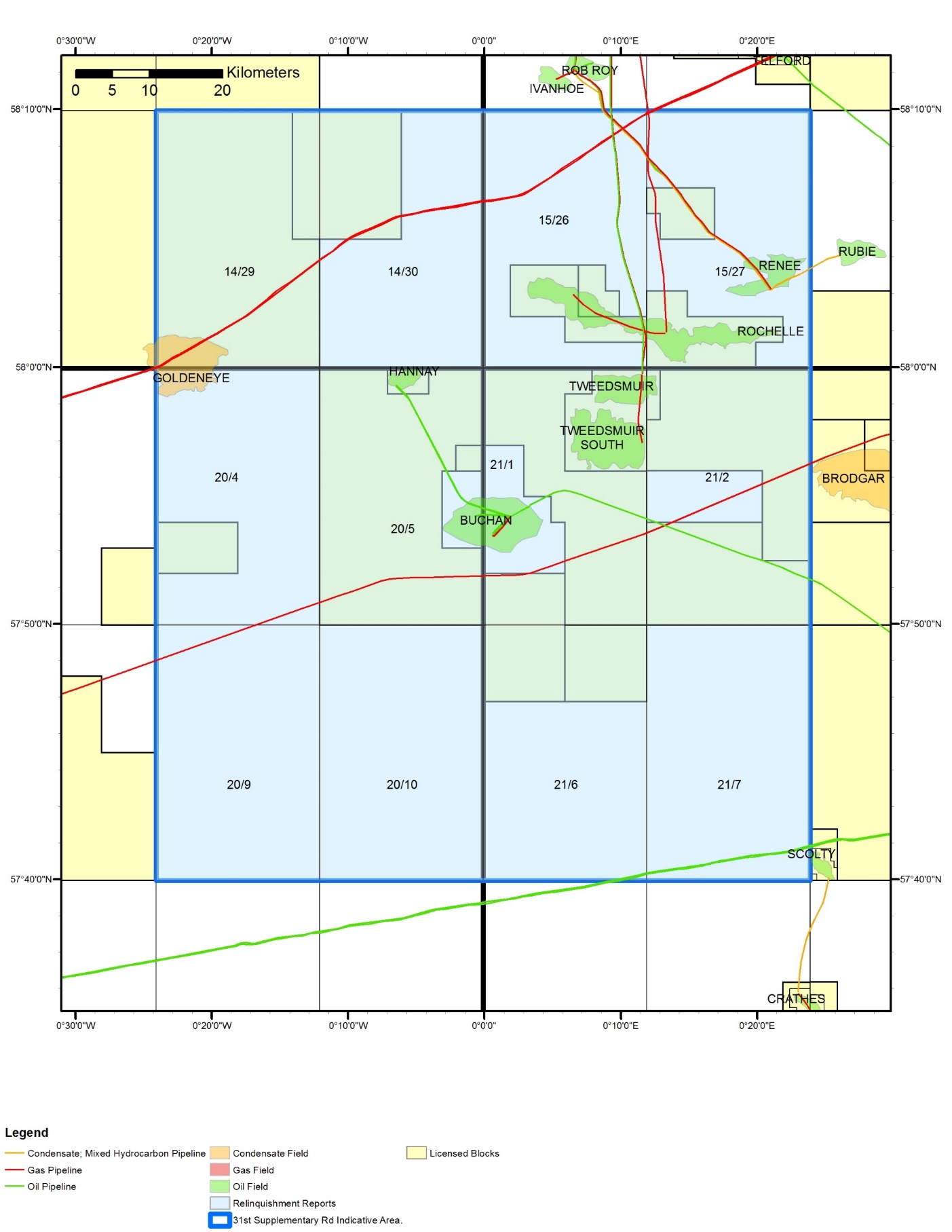 Relinquishment Reports (26)
1
1
3
1
1
3
3
2
1
2
3
5
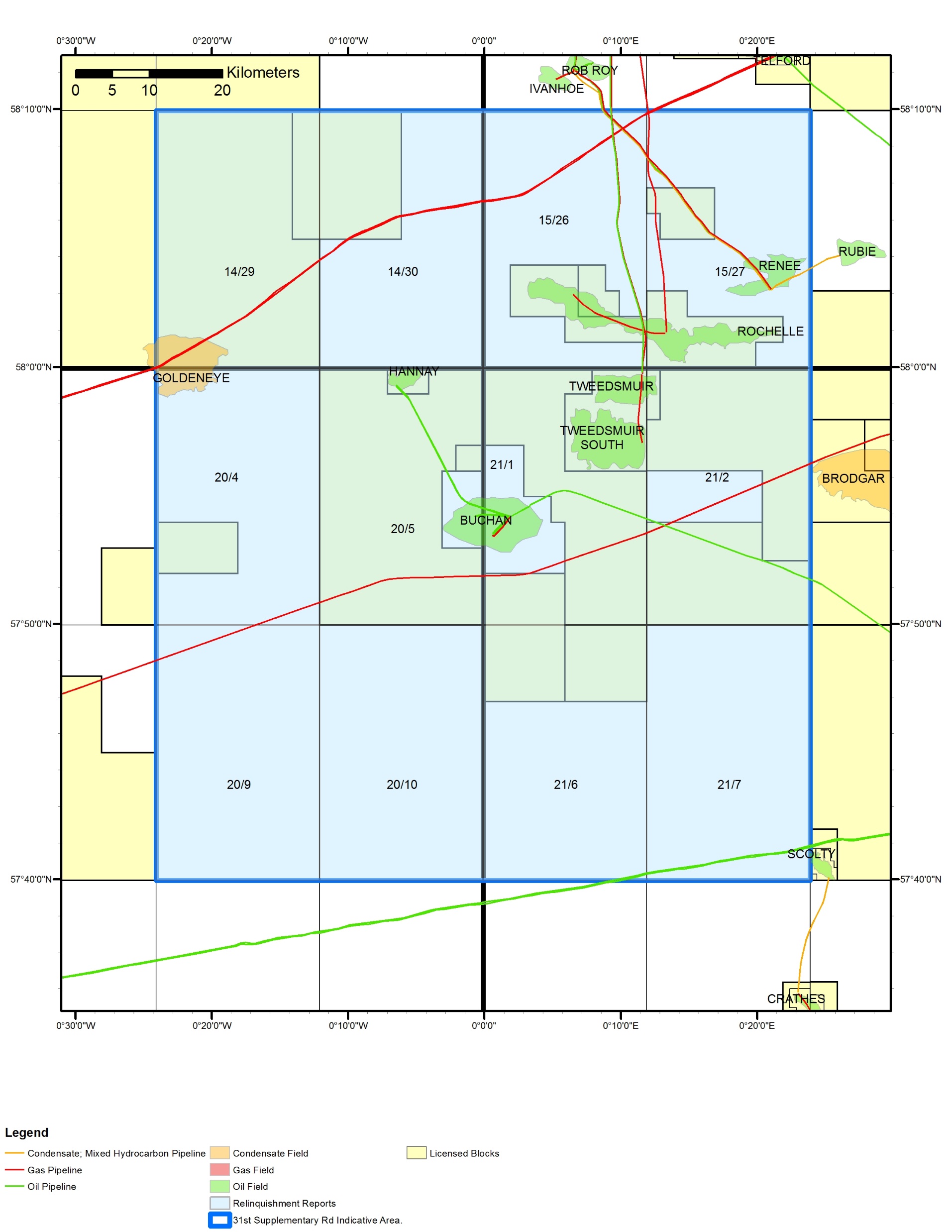 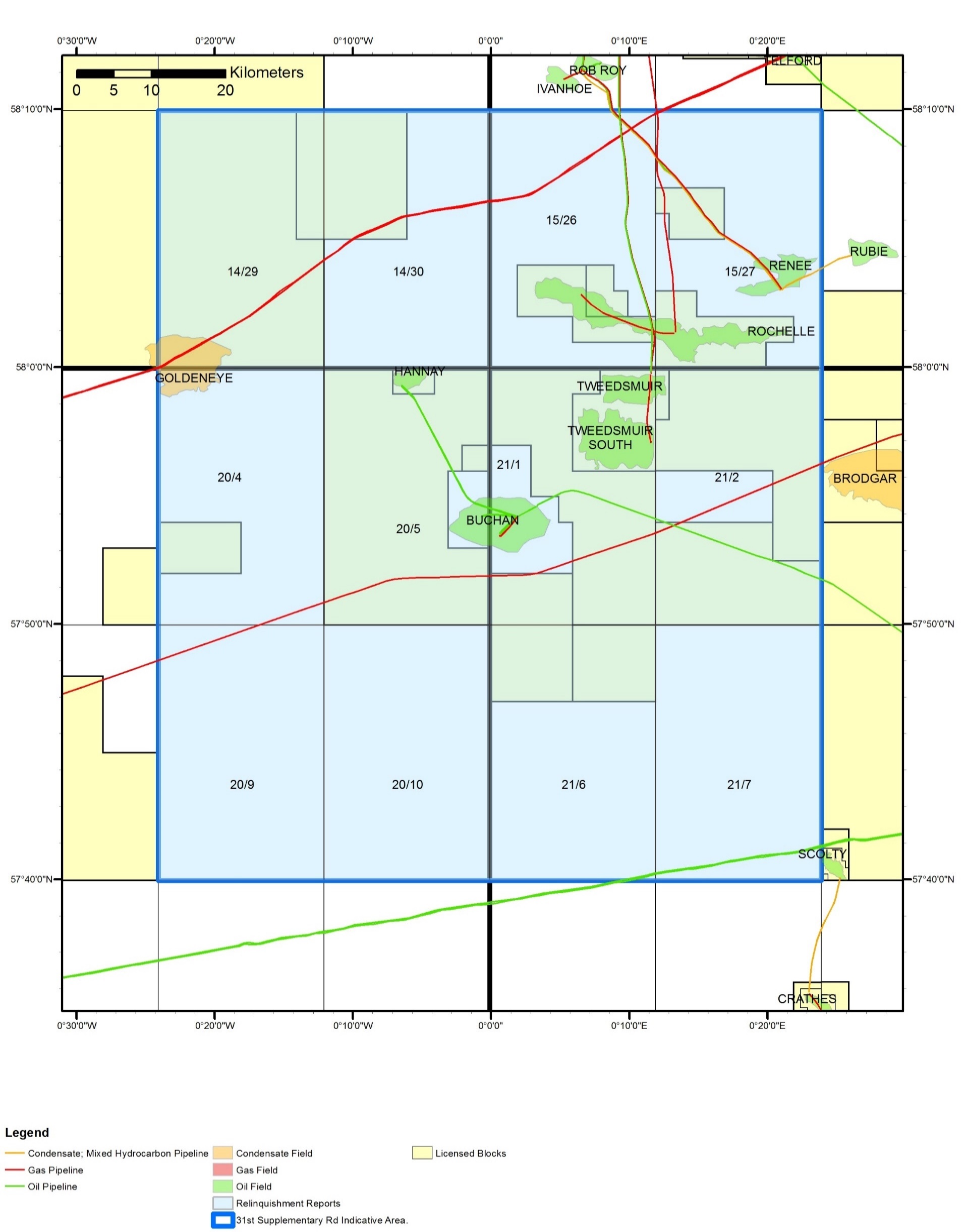 [Speaker Notes: Relinquishment reports will be made available in the data pack.

The map illustrates the distribution of these reports across the Indicative Area. There are 26 released relinquishment reports.]
DATA - Other
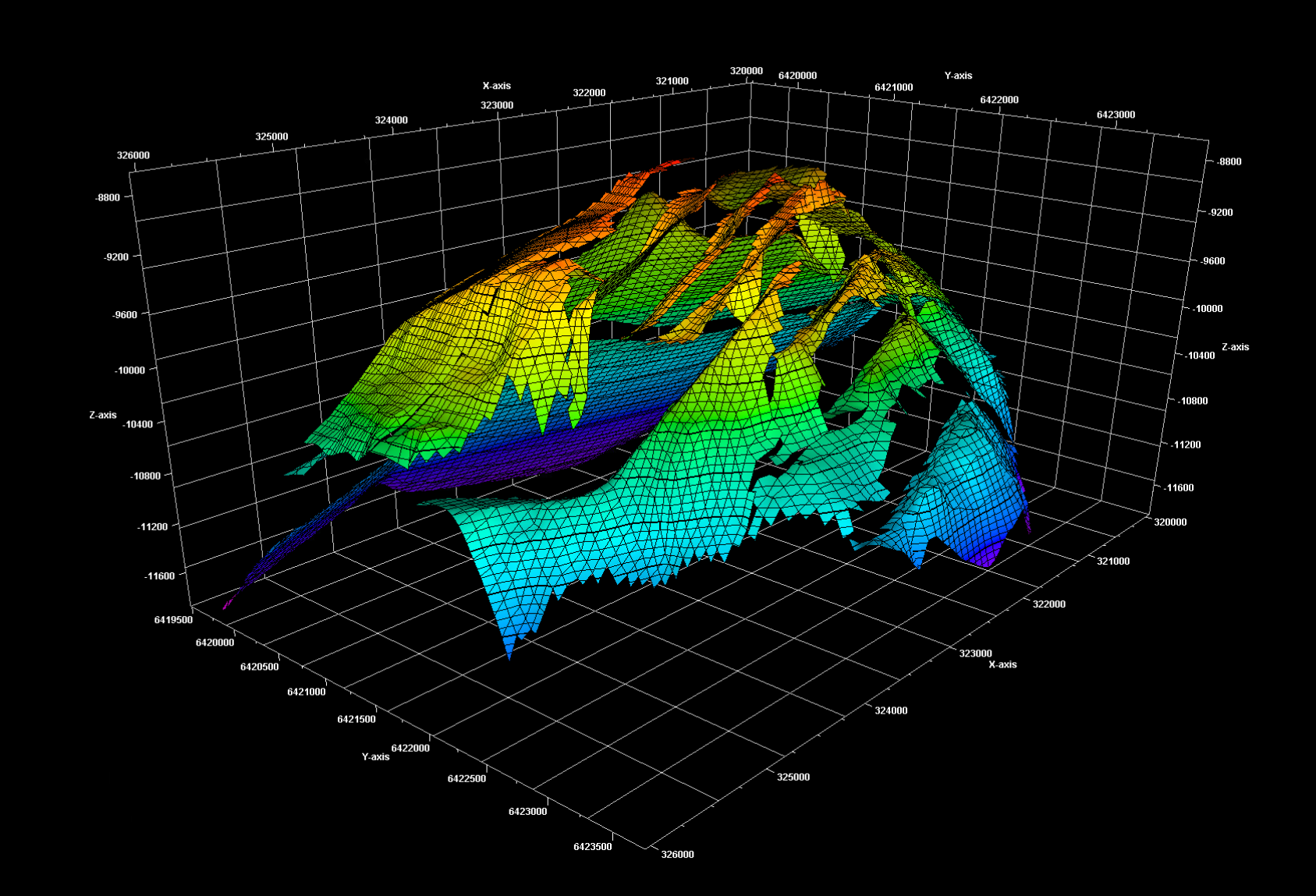 Other Data, to include:
Buchan Petrel & Eclipse Models

Buchan COP Report
Daily Buchan well production data
Misc Reports
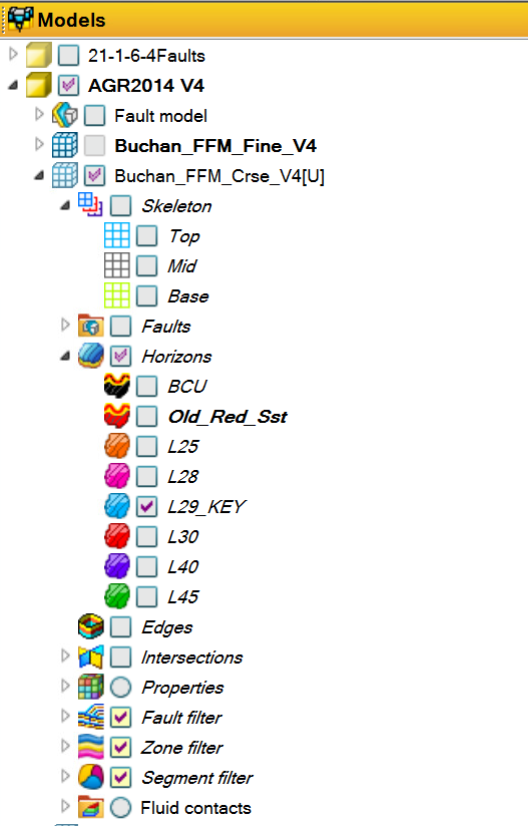 [Speaker Notes: The Buchan petrel and eclipse models will be released [which we are currently testing before publication].

Other information including the Buchan COP report and daily production data will also be made available.

Recognition to Repsol Sinopec for their support in releasing this.]
OGA Data Centre
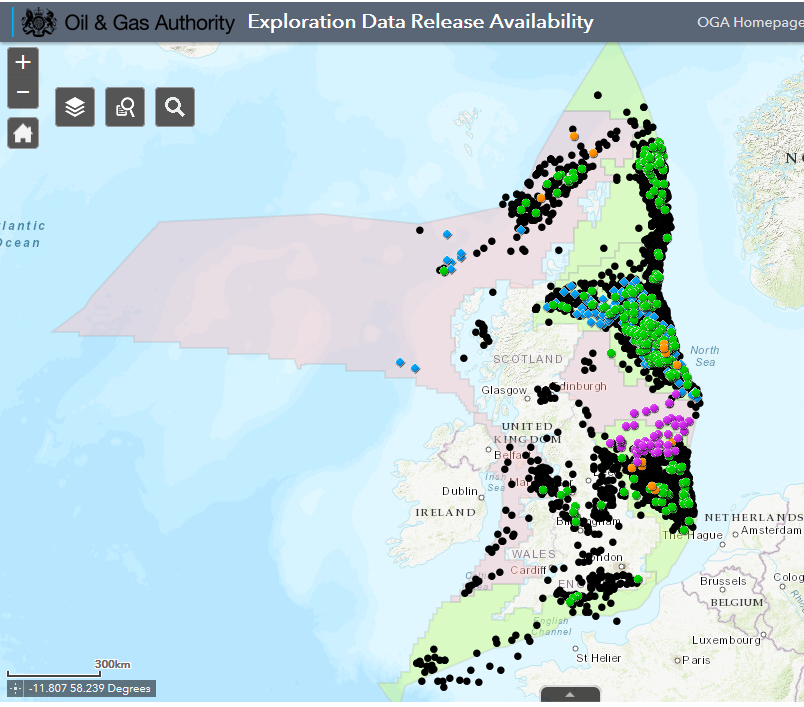 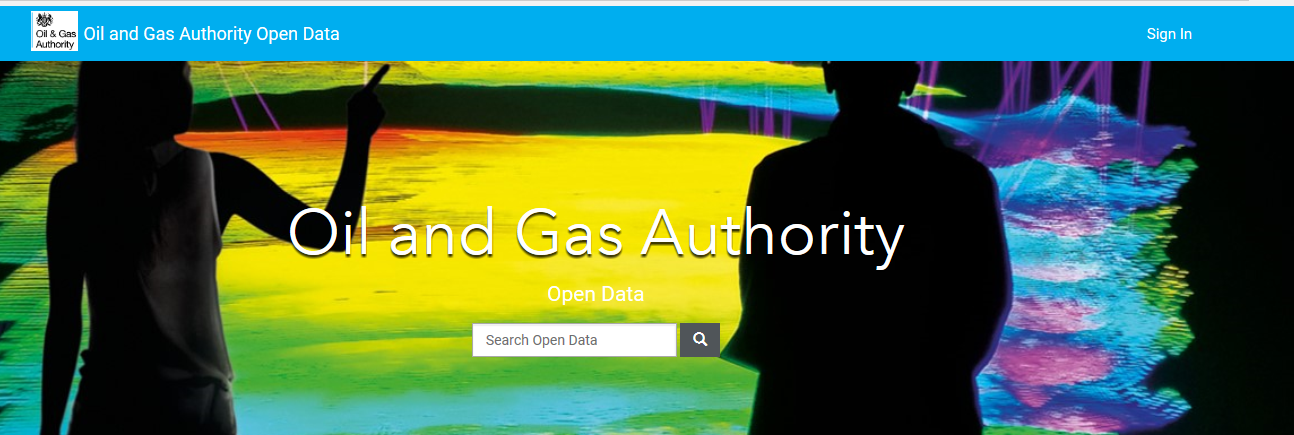 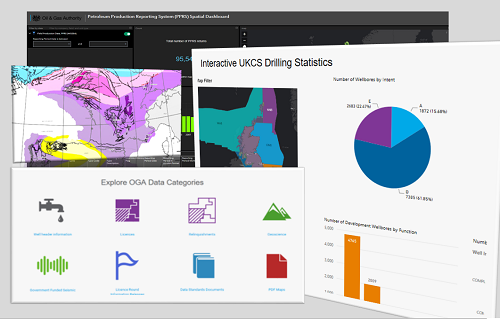 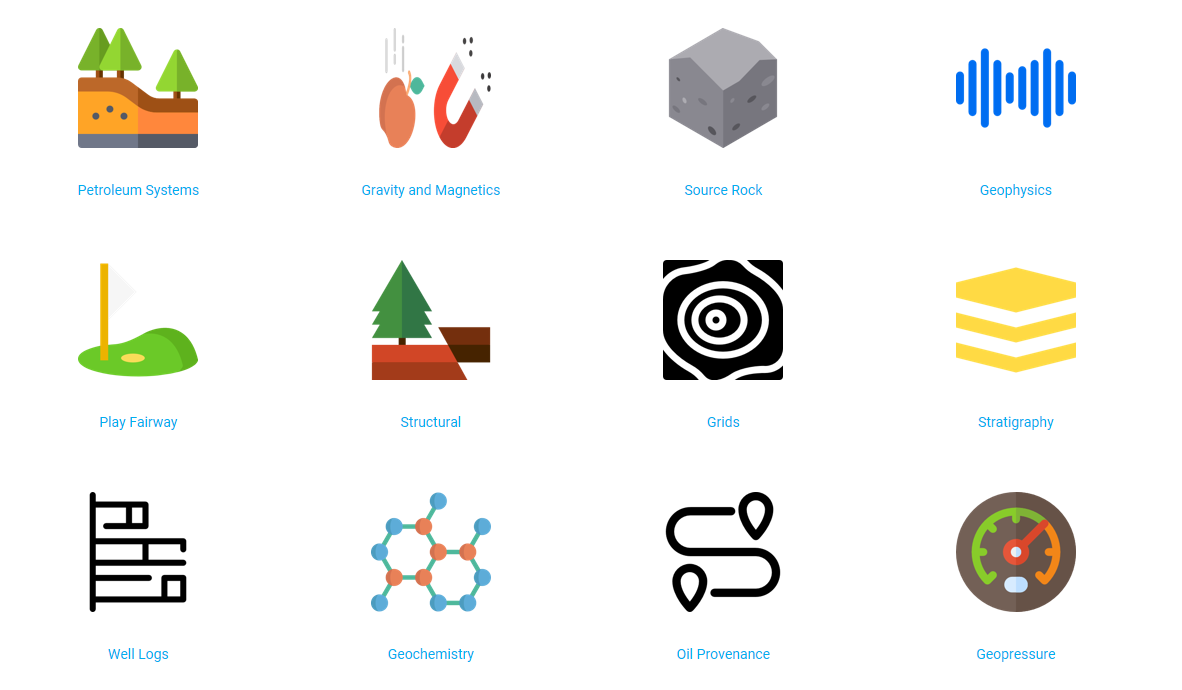 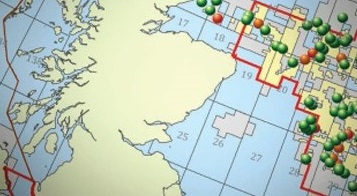 Previous Exploration data releases and relinquishment reports via OGA Data Centre
[Speaker Notes: Previous data releases and all other relinquishment reports are publicly available via the OGA Data Centre so please refer to these web pages too.

Links to all of the above will be available on the OGA 31st Supplementary Round web page.]
Questions - Received
Questions - Received
Questions - Received
Questions from participants
[Speaker Notes: We will capture these questions for those not present and if we cannot answer a question today we will post answer as soon as possible]
Back Up
INNOVATE LICENCES
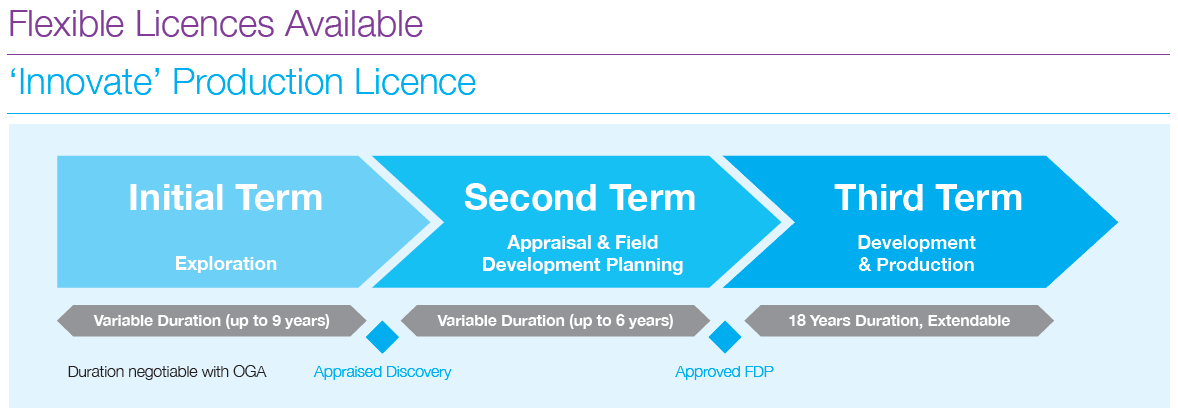 Approach:
Applicants devise required work programme to exploit resources
Structure licence phasing accordingly

Licence can start in any Initial Term Phase
Applications should address all prospectivity and development potential on the proposed licence

Licence can start in Second Term (Straight to FDP planning)
Applications will be assessed on a Strategic vision for how an area might MER over its lifecycle  (Area Strategy).
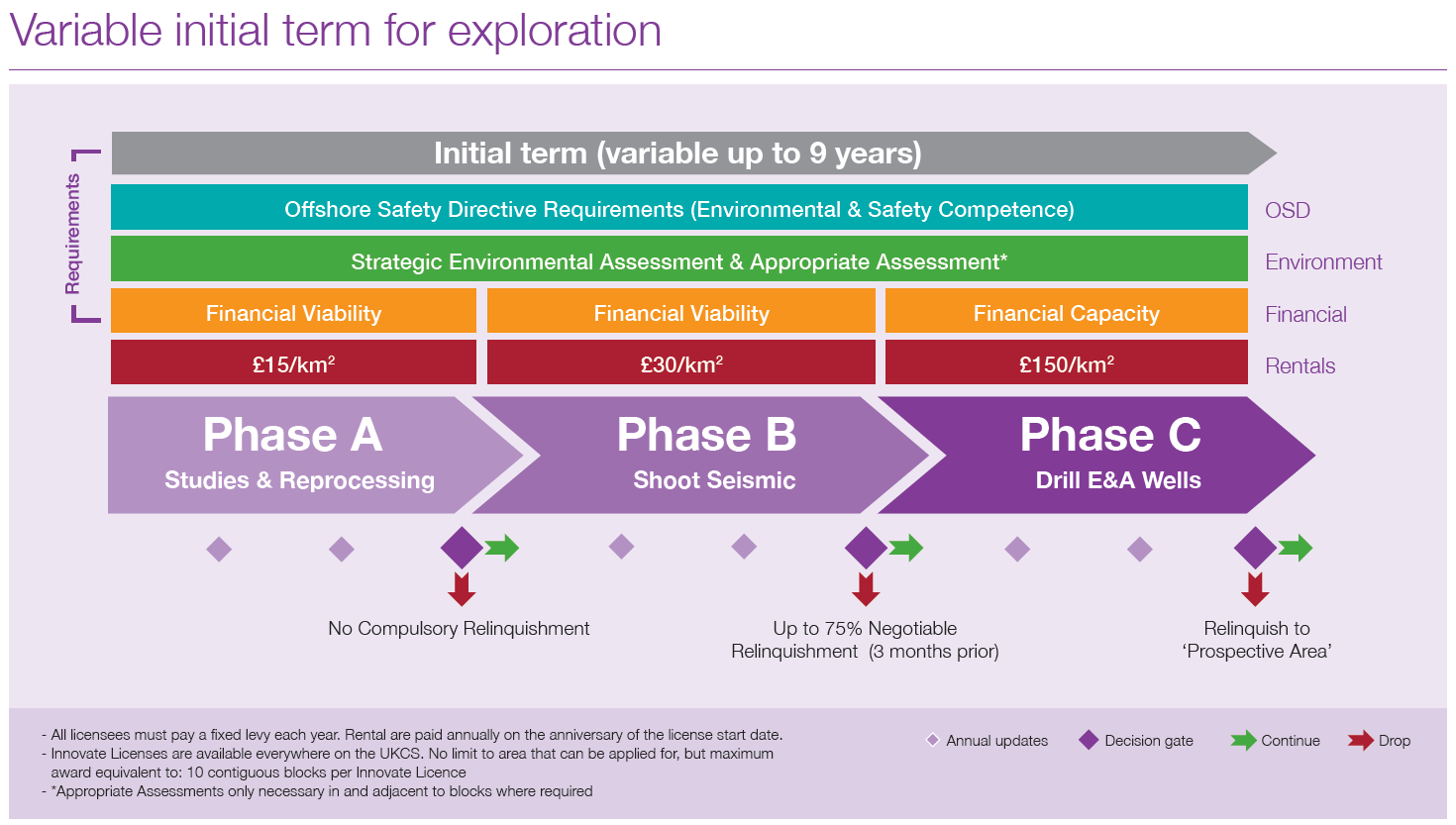 [Speaker Notes: Innovate licences are flexible – applicants devise an appropriate work programme and the phasing is structured accordingly.

Licences can start in any Phase of the Initial Term or the Second Term.]